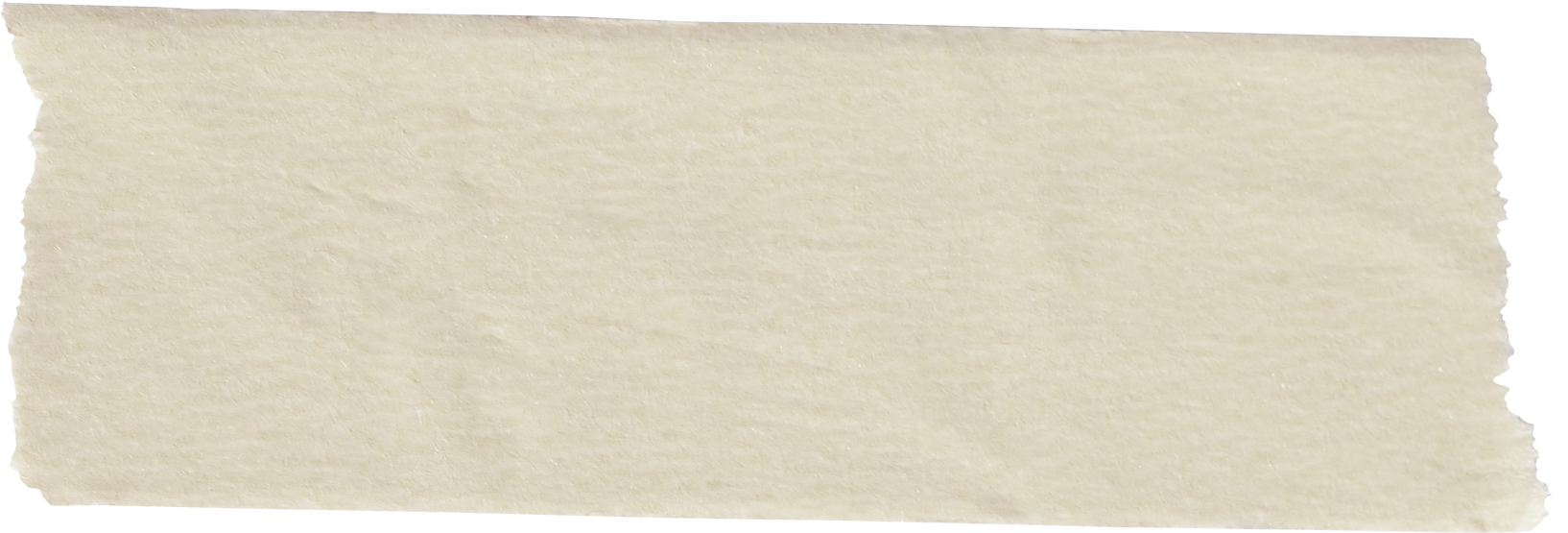 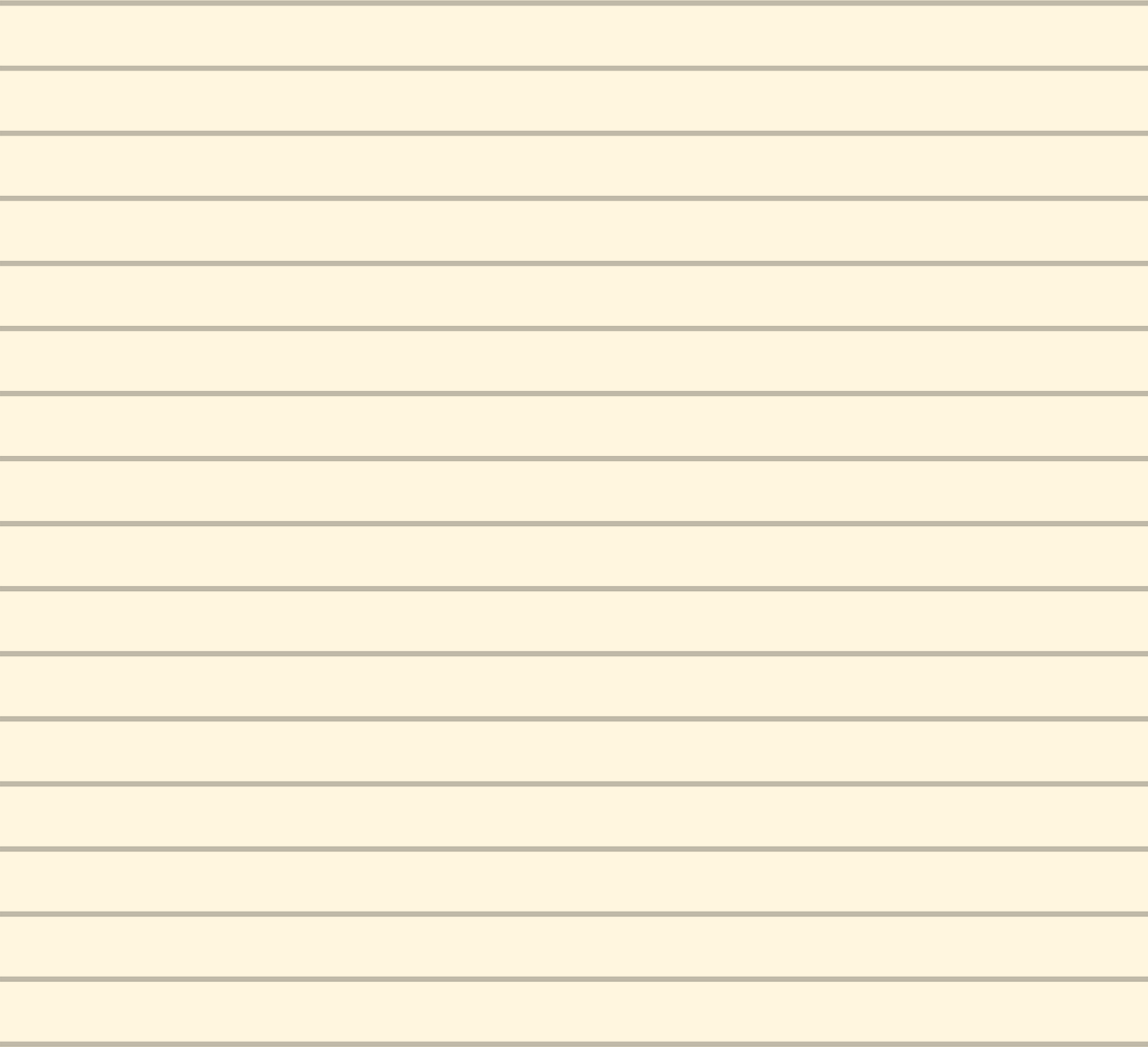 КОНСУЛЬТАЦИЯ ДЛЯ РОДИТЕЛЕЙ
"СЕМЕЙНОЕ ВОСПИТАНИЕ"
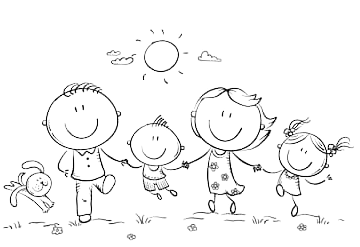 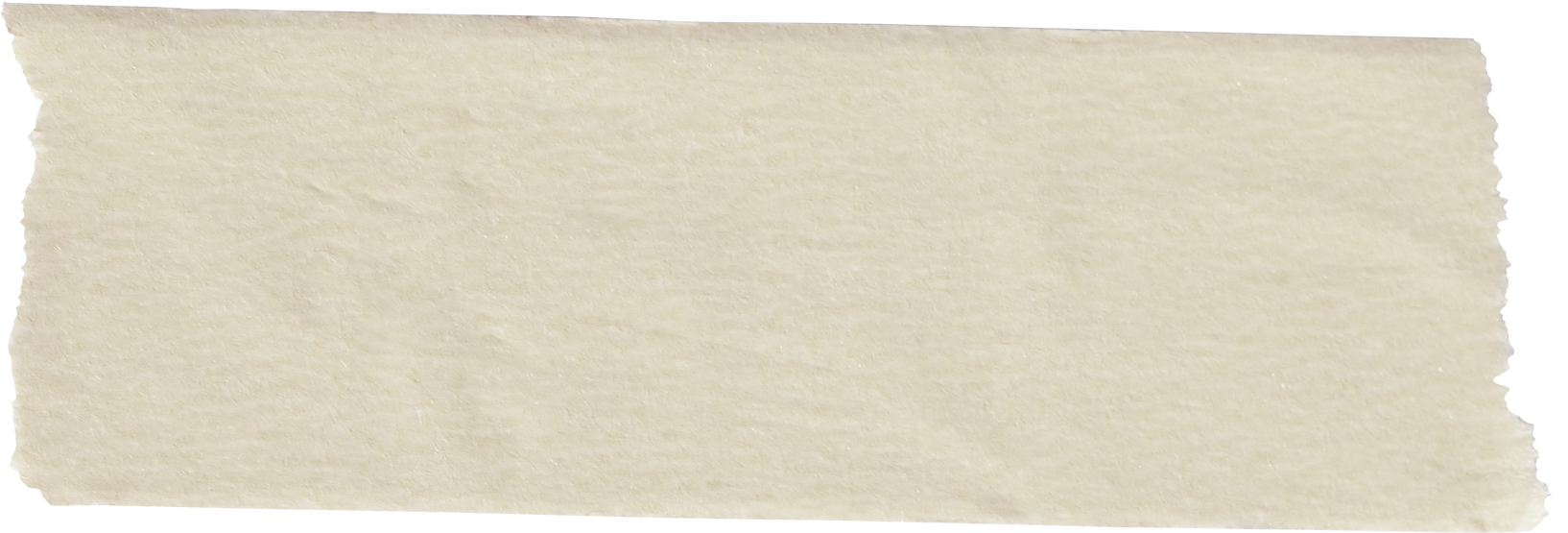 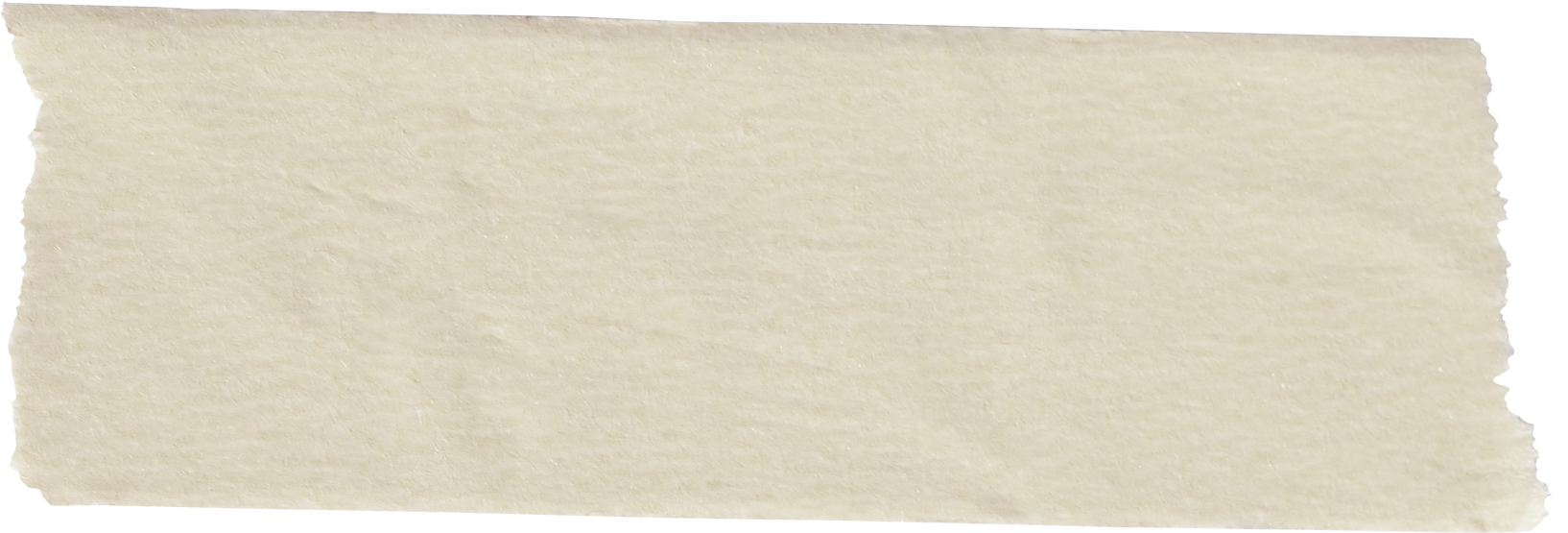 Советы от воспитателя Мироновой Инны Николаевны
Воспитание семейное  – ядро, на базе которого строится успешное воздействие других воспитательных институтов: школы, социума, и т. д.
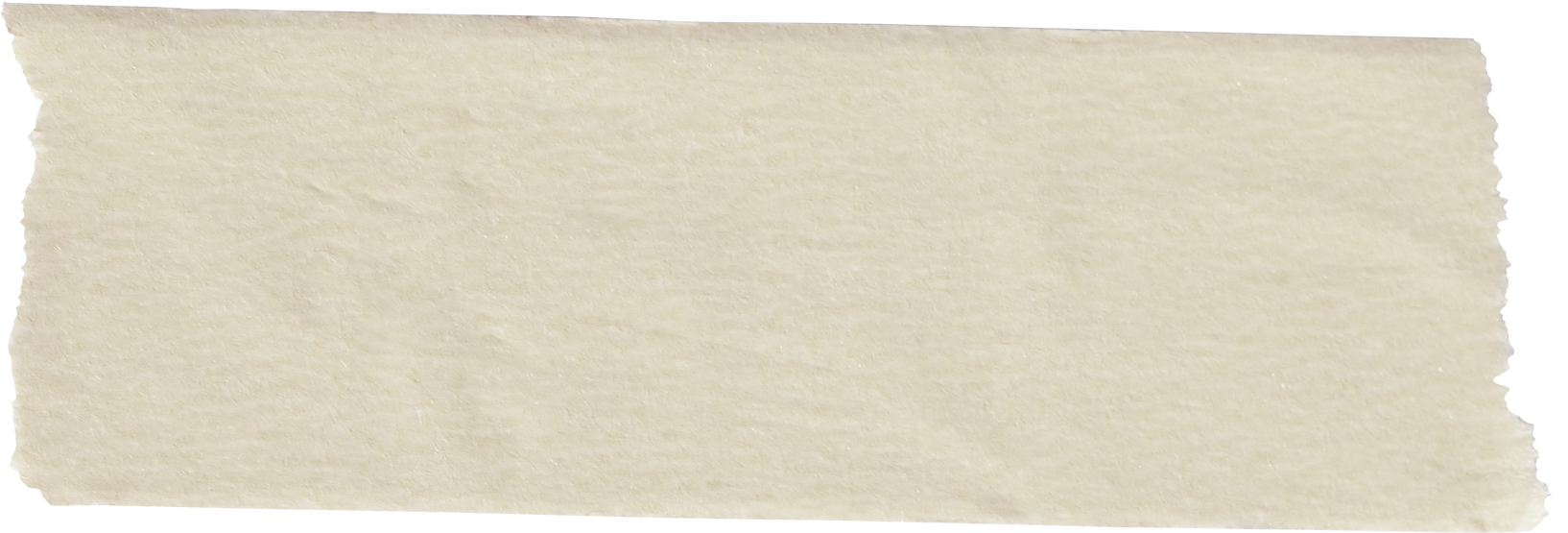 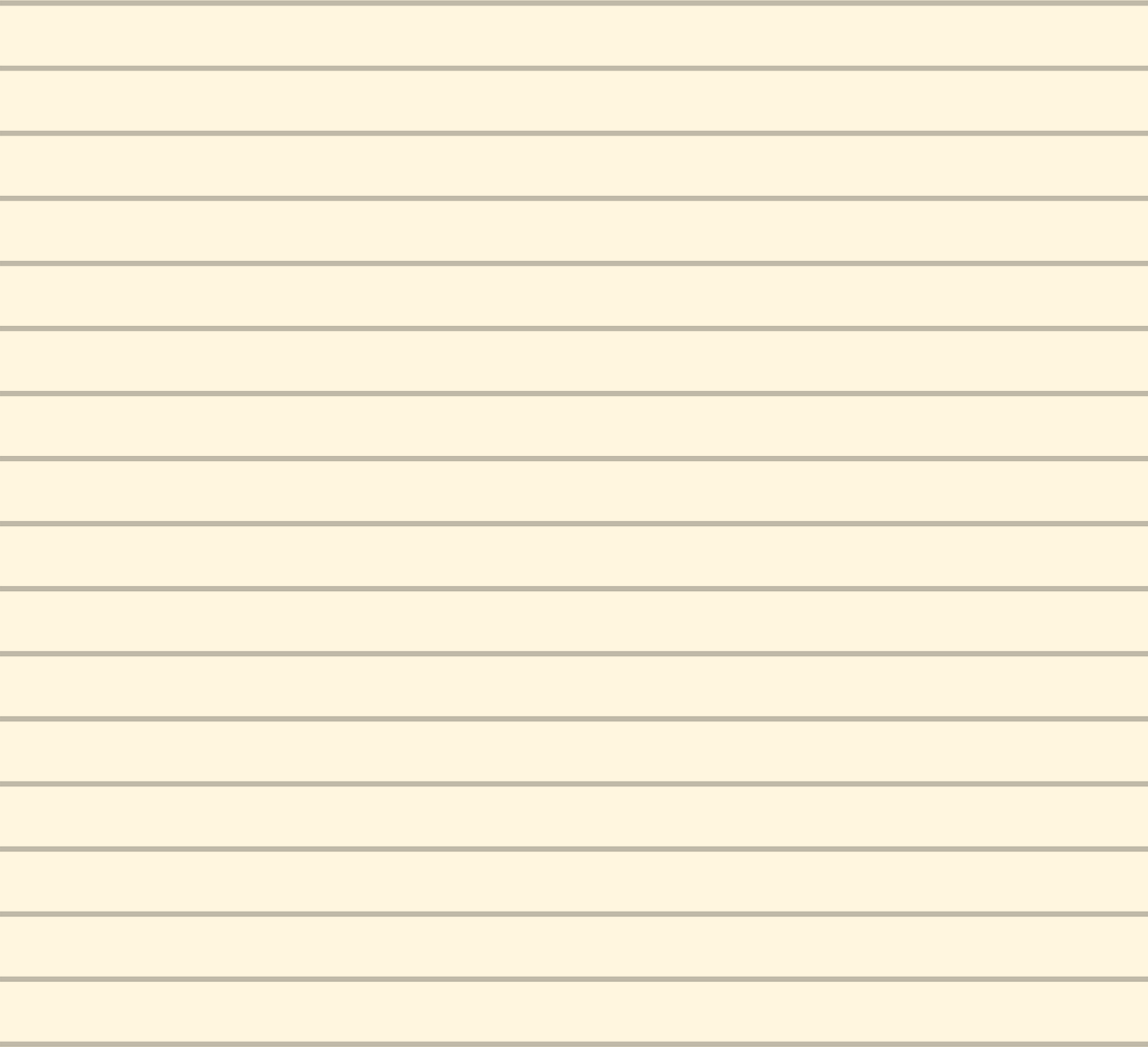 Главным условием первоначального семейного воспитания детей Лев Николаевич Толстой  считал здоровый семейный уклад, согласие родителей, взаимное уважение между ними, единый подход их к детям и делу воспитания, примерное поведение отца и матери, постоянное нравственное самоусовершенствование их, близость, тесное общение родителей с детьми
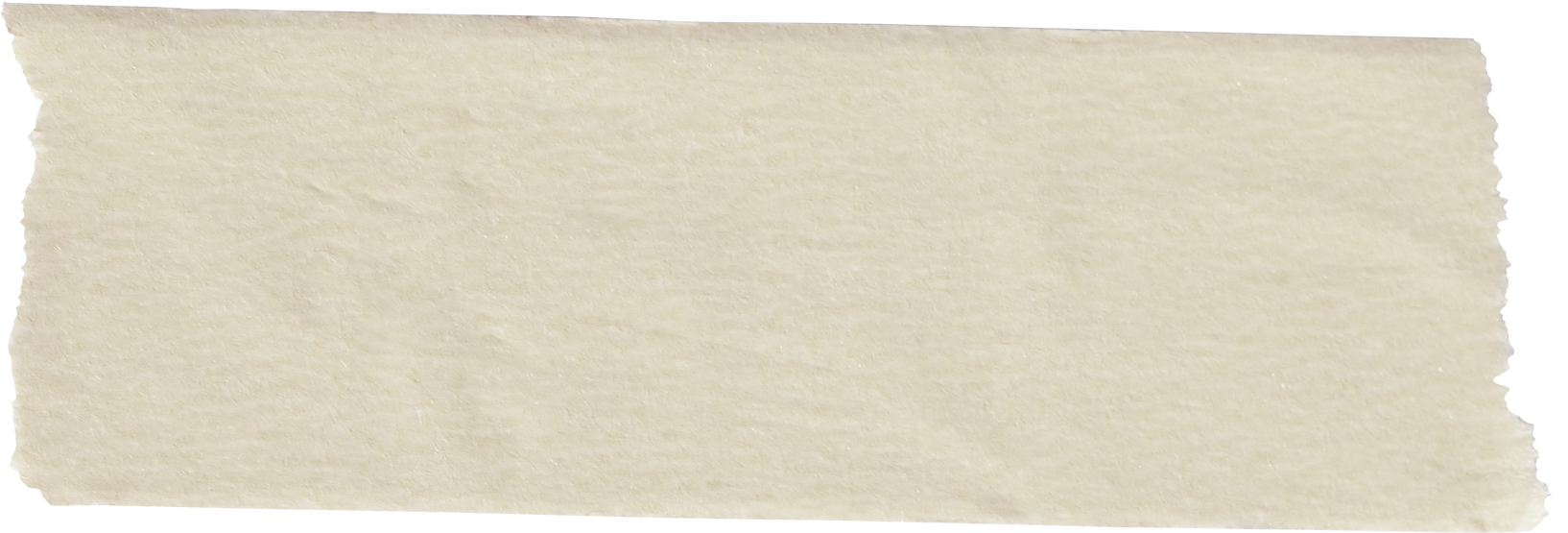 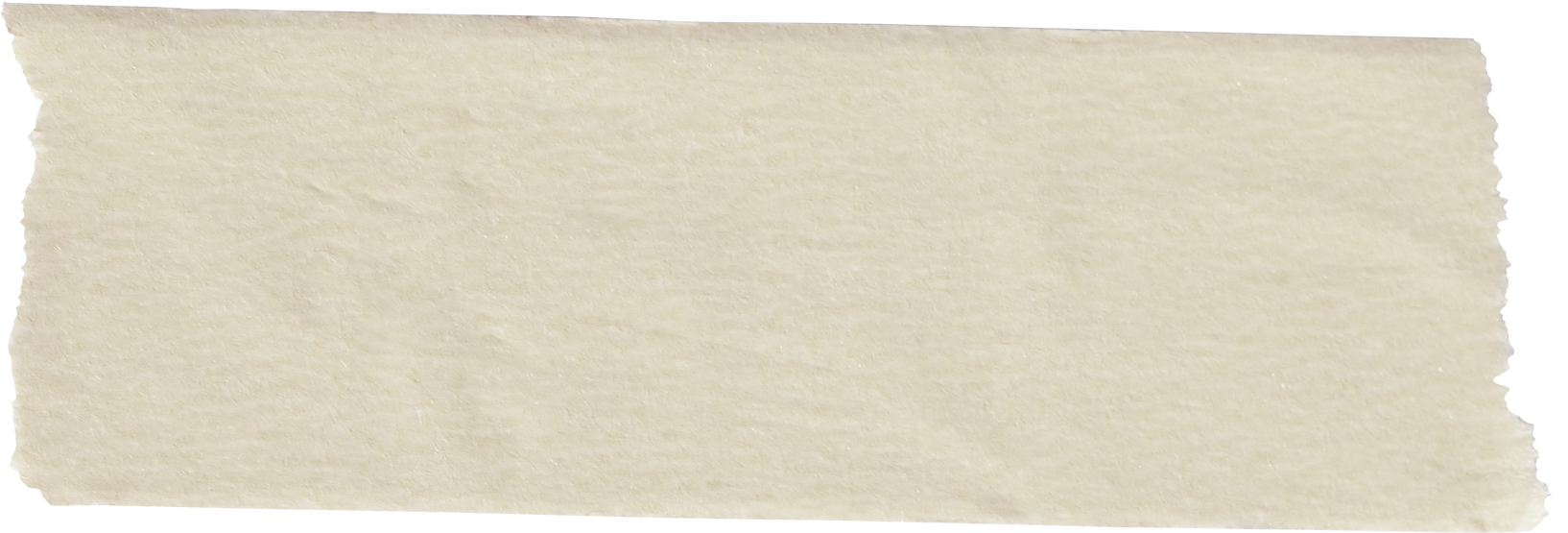 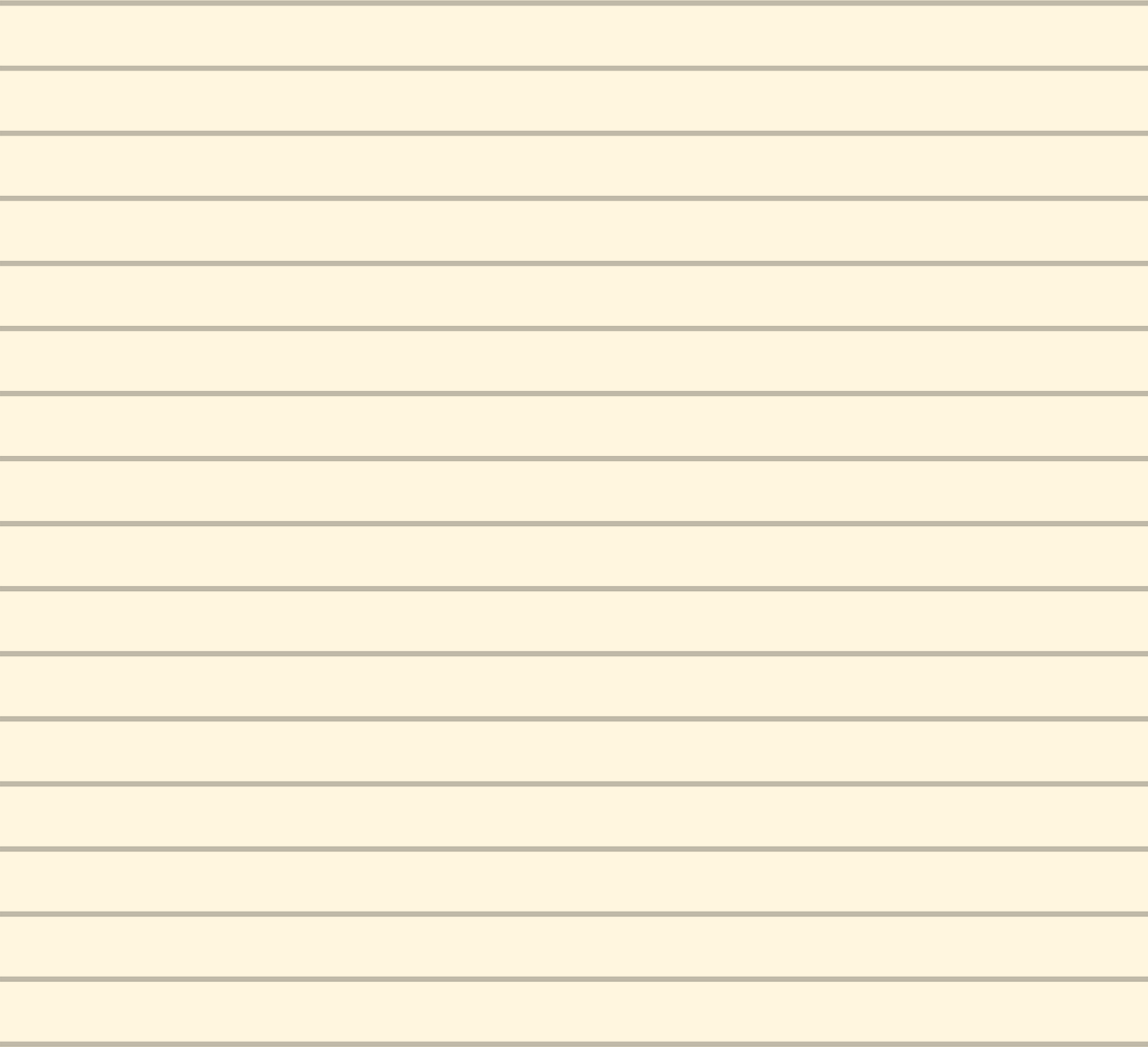 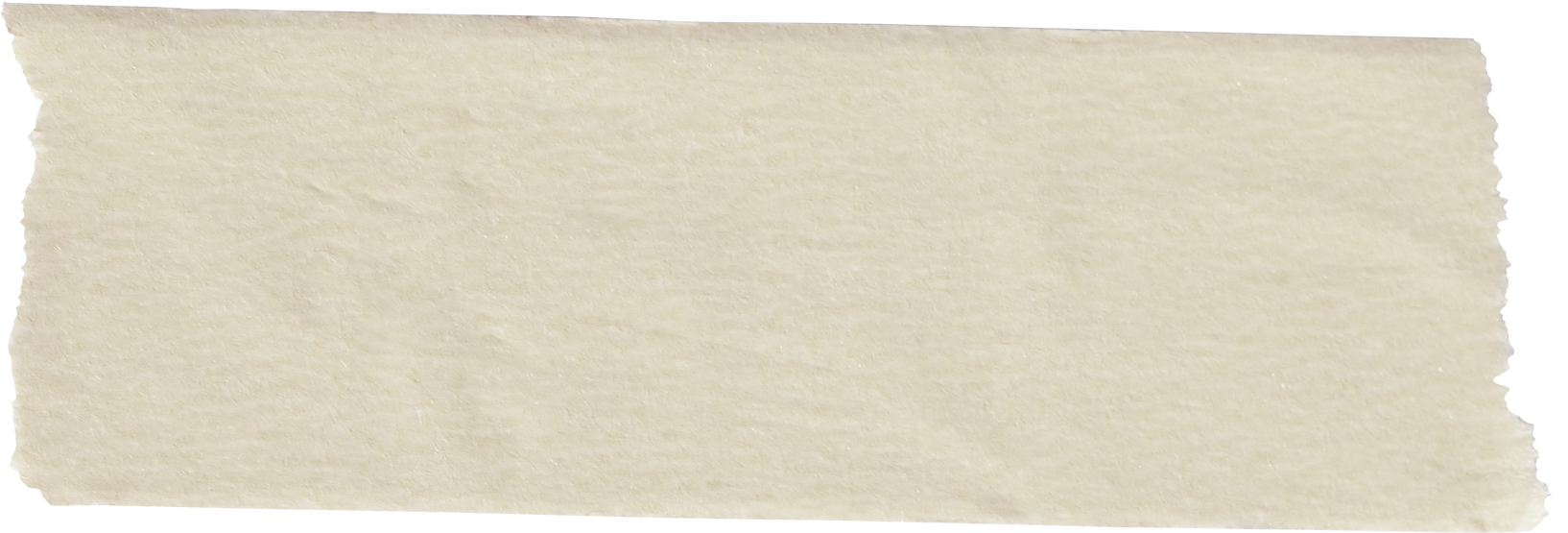 Авторитет и личный пример родителей.
Под авторитетом следует понимать глубокое уважение детьми родителей, добровольное и сознательное выполнение их требований, стремление подражать им во всем и прислушиваться к их советам. На авторитете основана вся сила педагогического влияния родителей на детей. Но он не дается от природы, не создается искусственно, не завоевывается страхом, угрозами, а вырастает из любви и привязанности к родителям.
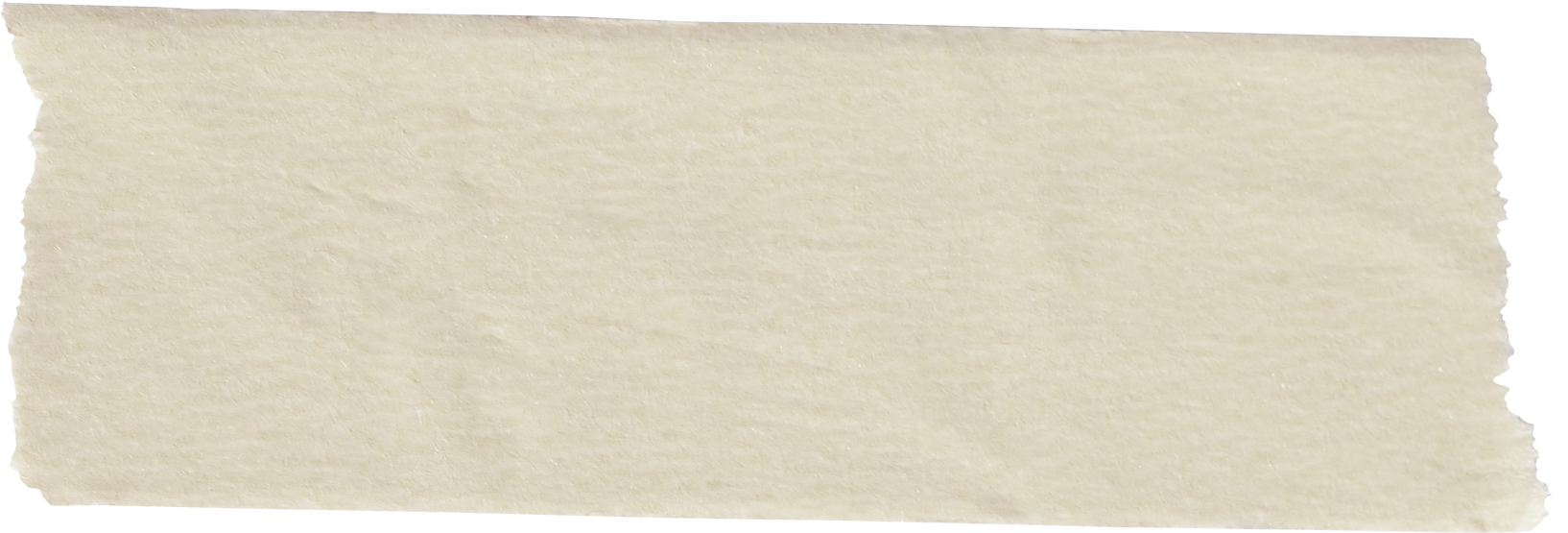 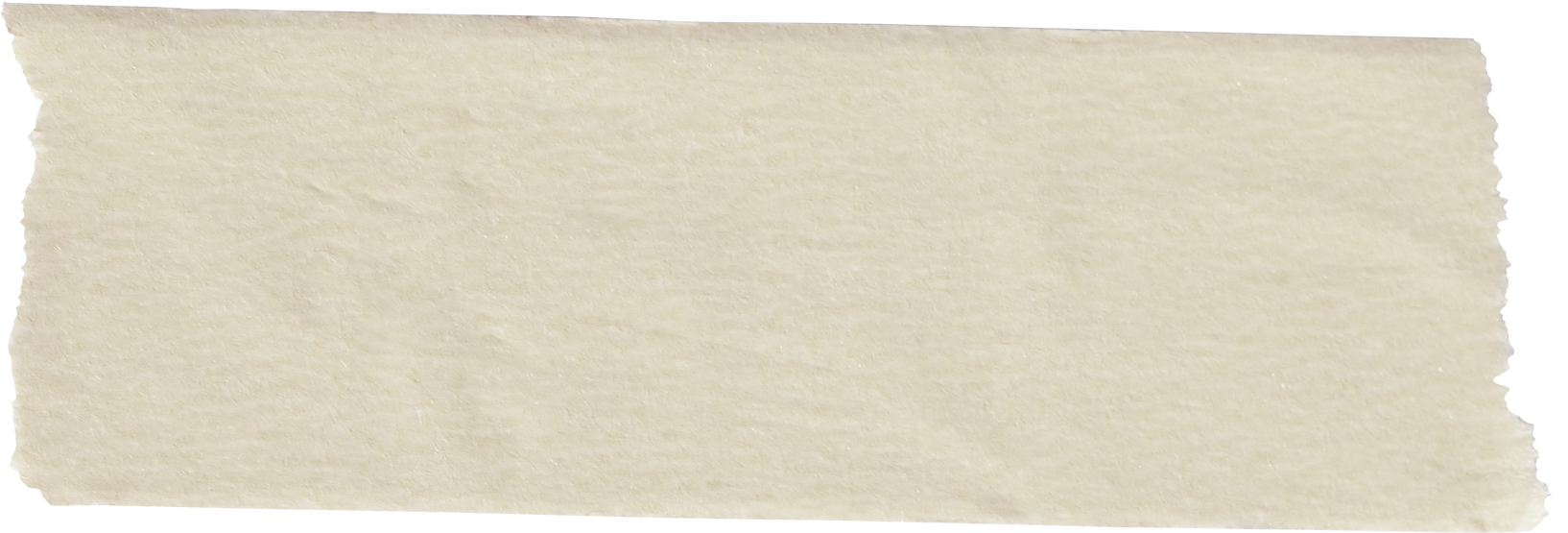 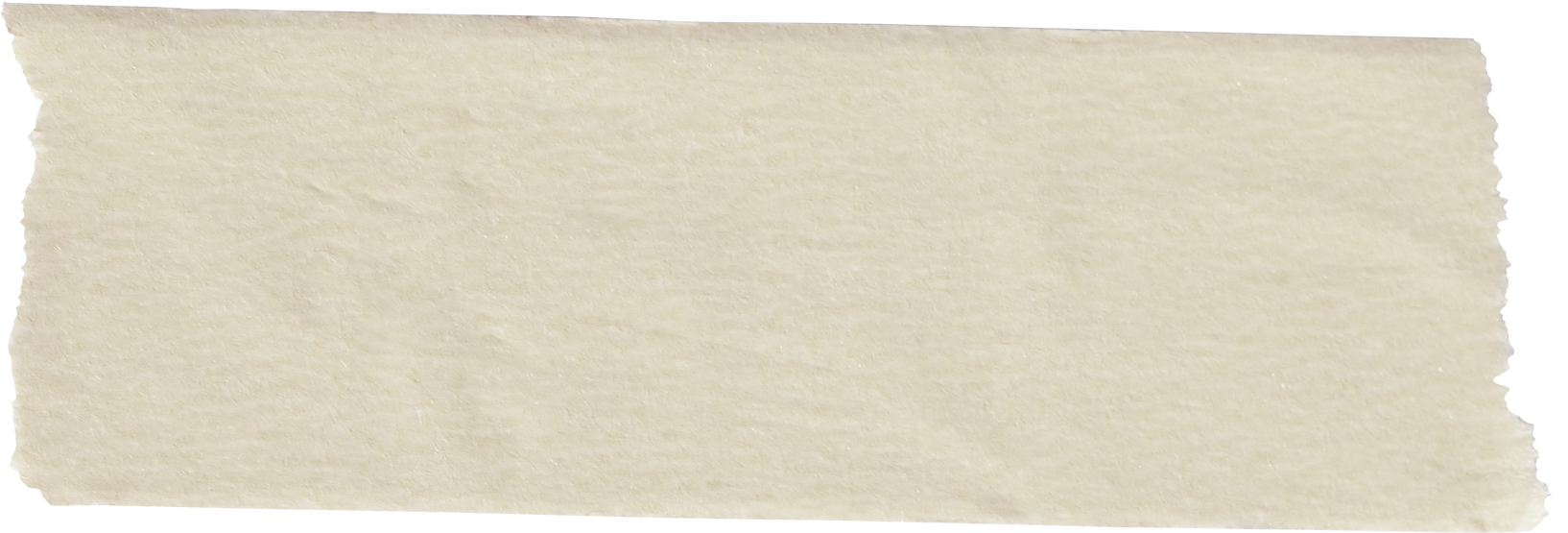 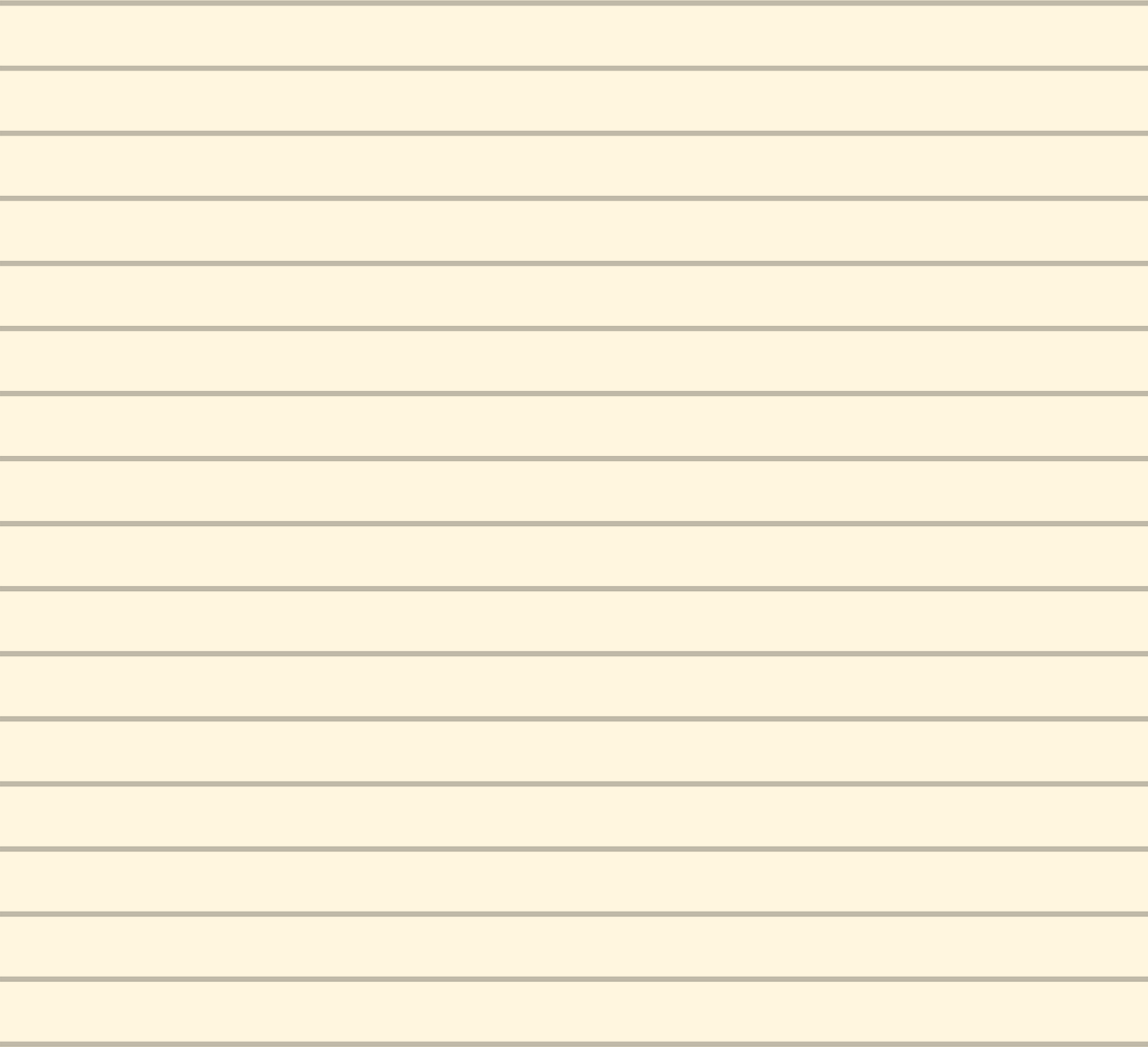 Авторитет родителей во многом зависит и от отношения к детям, от интереса к их жизни, к их маленьким делам, радостям и печалям. Дети уважают тех родителей, которые всегда готовы их выслушать и понять, прийти на помощь, которые разумно сочетают требовательность с поощрением, справедливо оценивают их поступки, умеют своевременно учесть желания и интересы, наладить общение, способствуют укреплению дружеских отношений. Детям нужна разумная и требовательная родительская любовь.
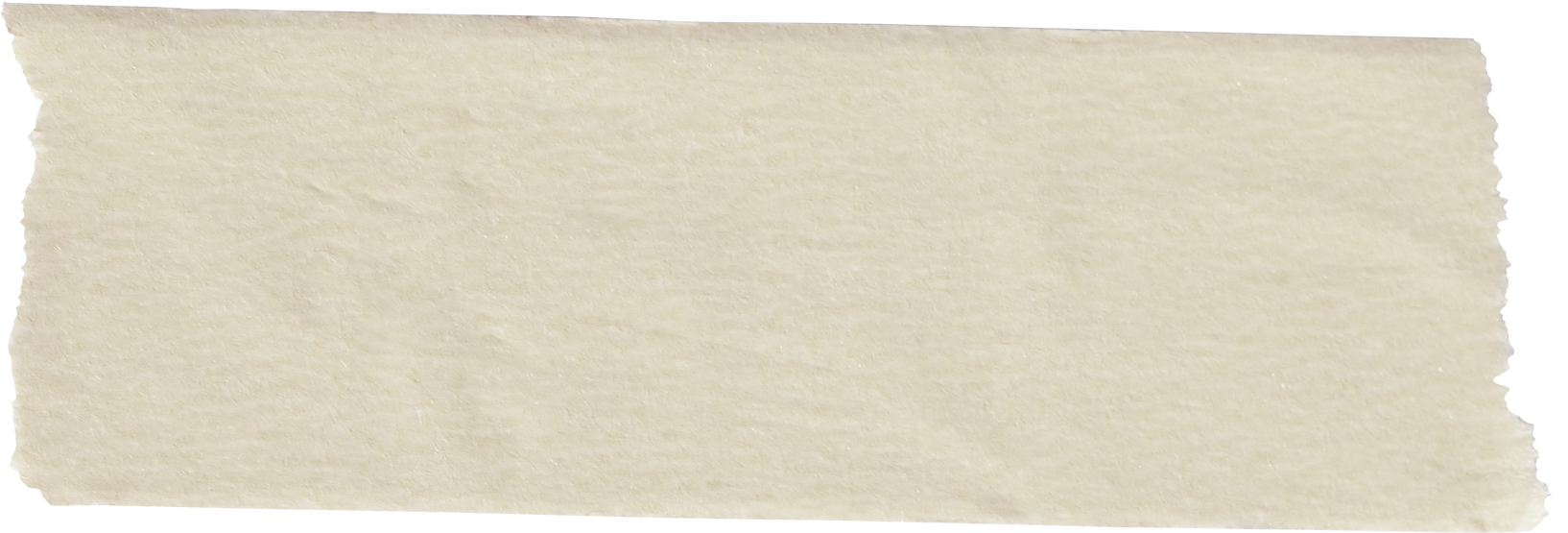 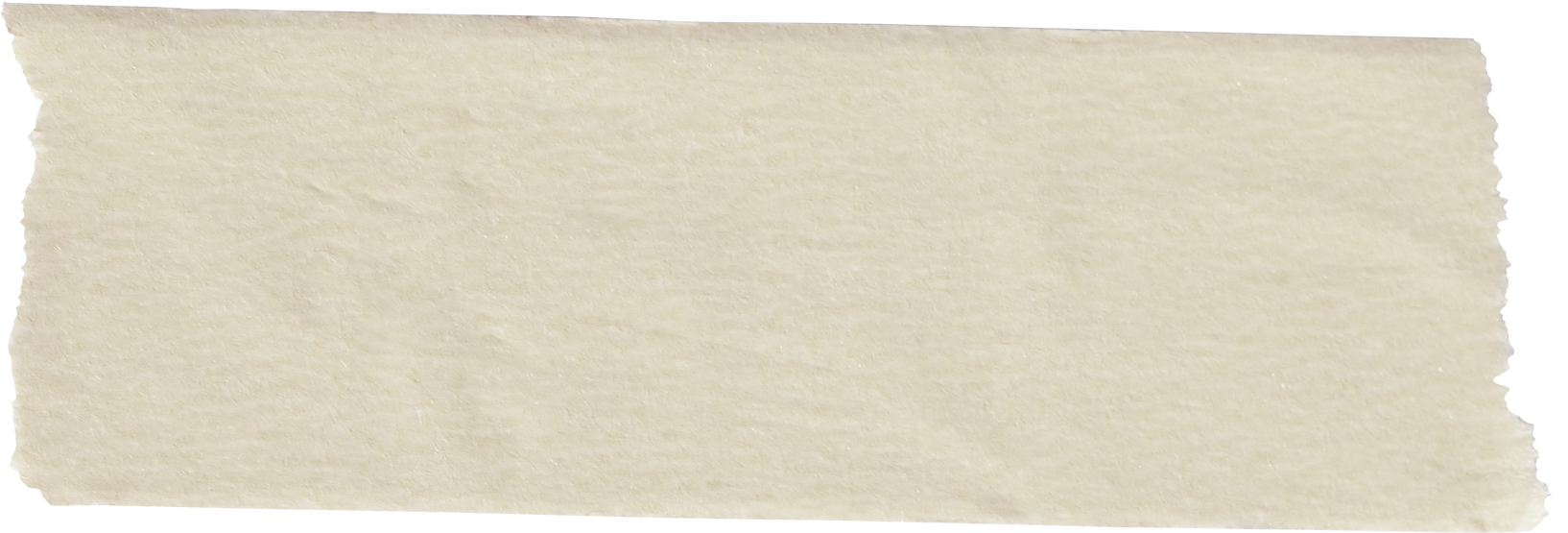 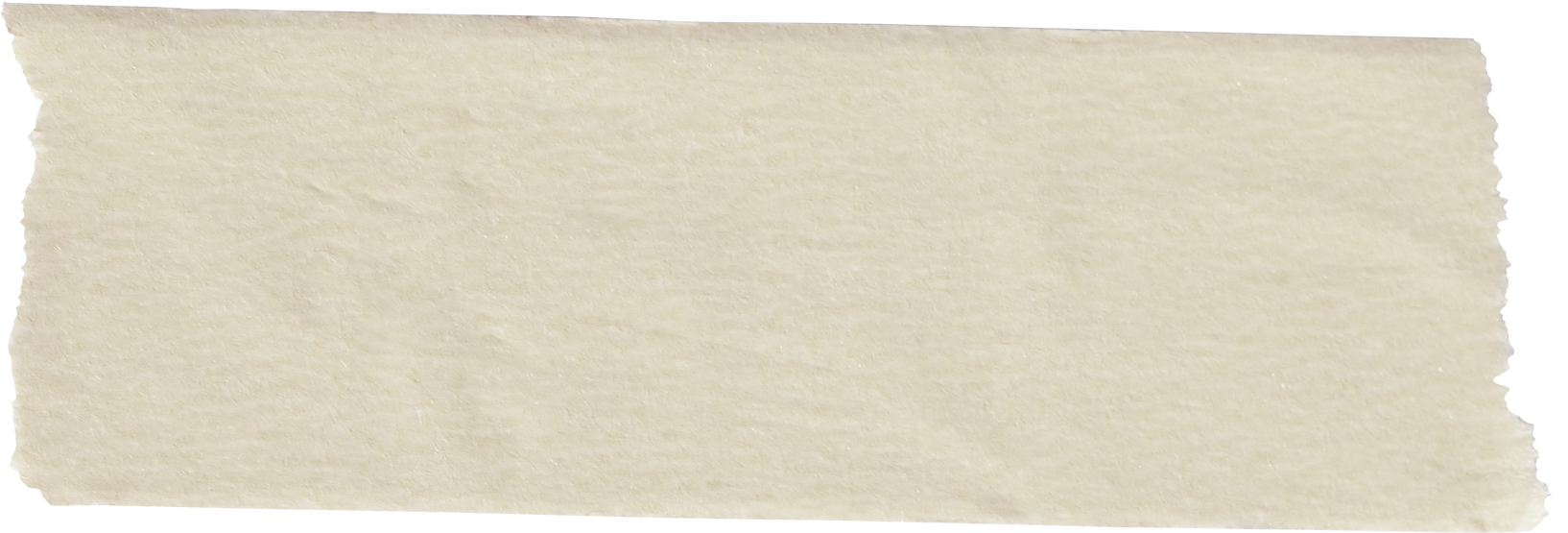 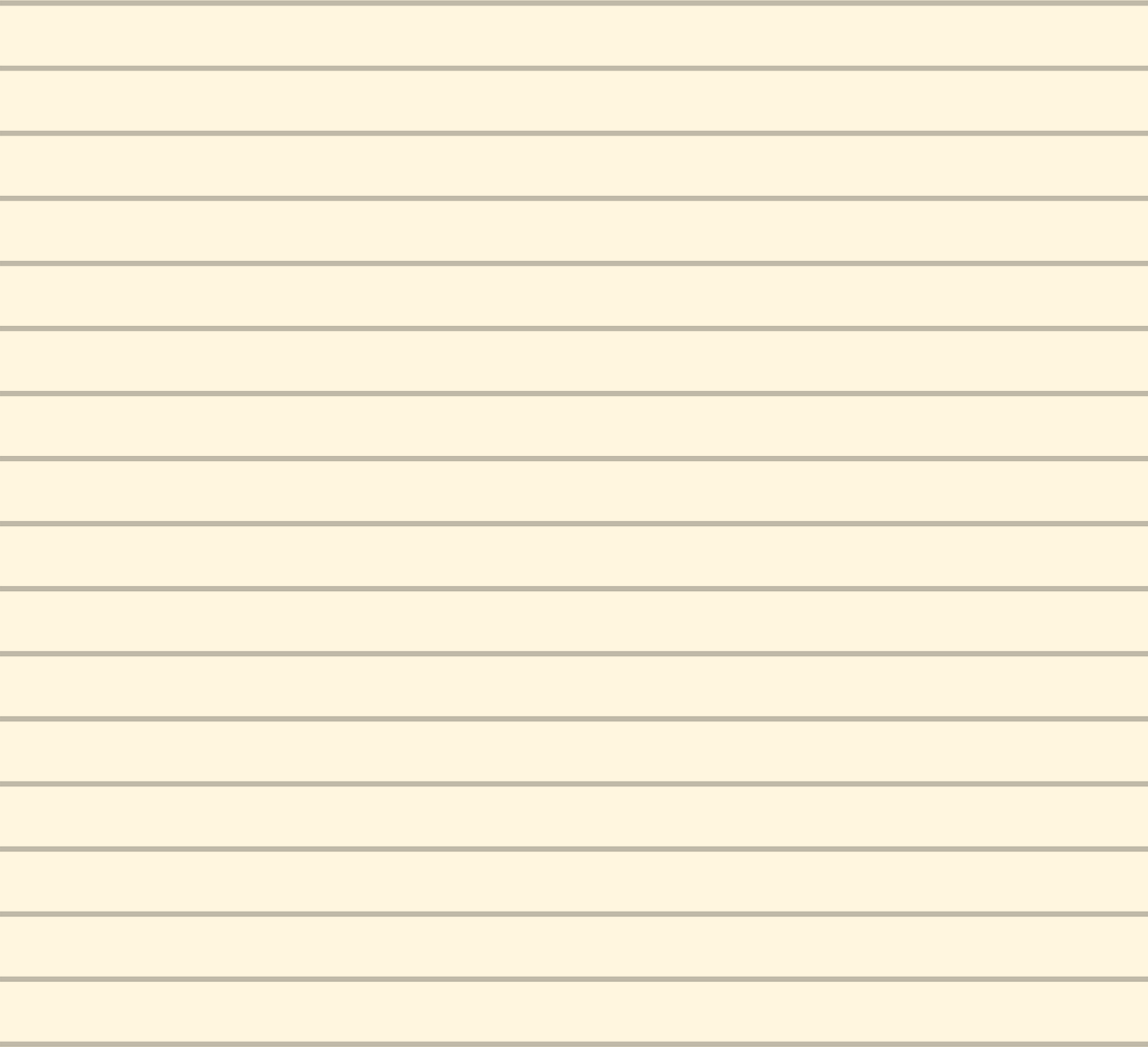 Педагогический такт родителей.
Педагогический такт- это хорошо развитое чувство меры в обращении с детьми. Он выражается в умении найти наиболее близкий путь к чувствам и сознанию детей, выбрать эффективные воспитательные меры воздействия на их личность, учитывая возрастные и индивидуальные особенности, конкретные условия и обстоятельства.
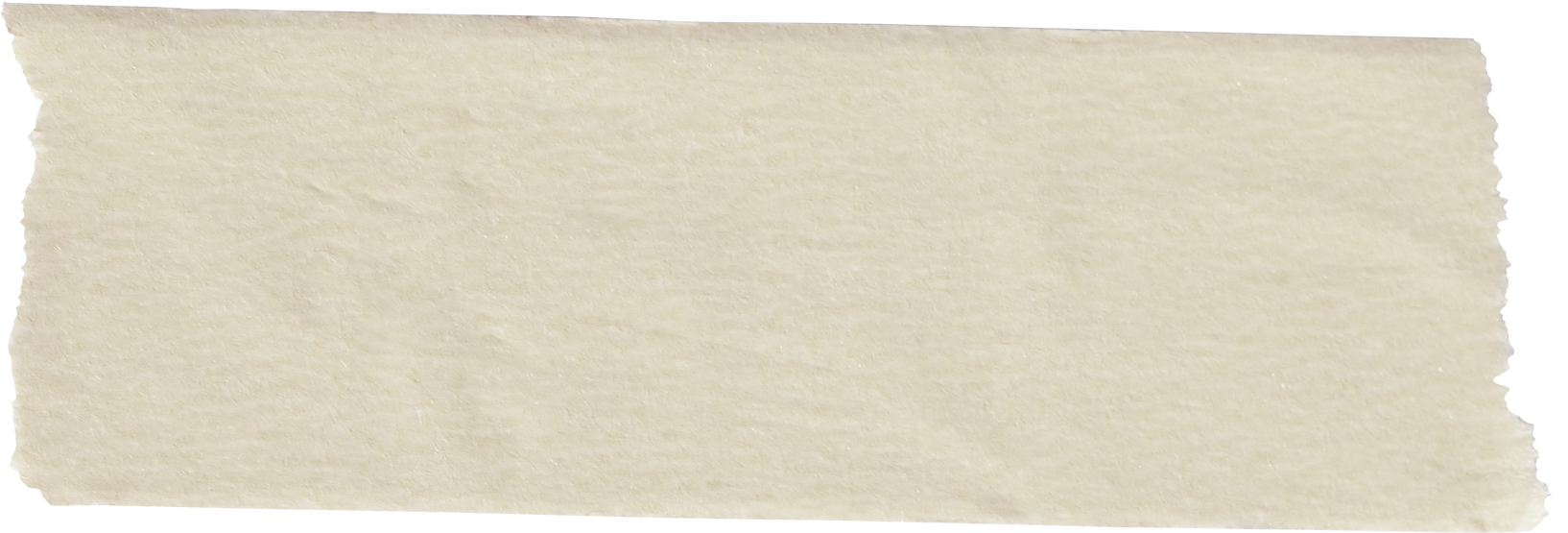 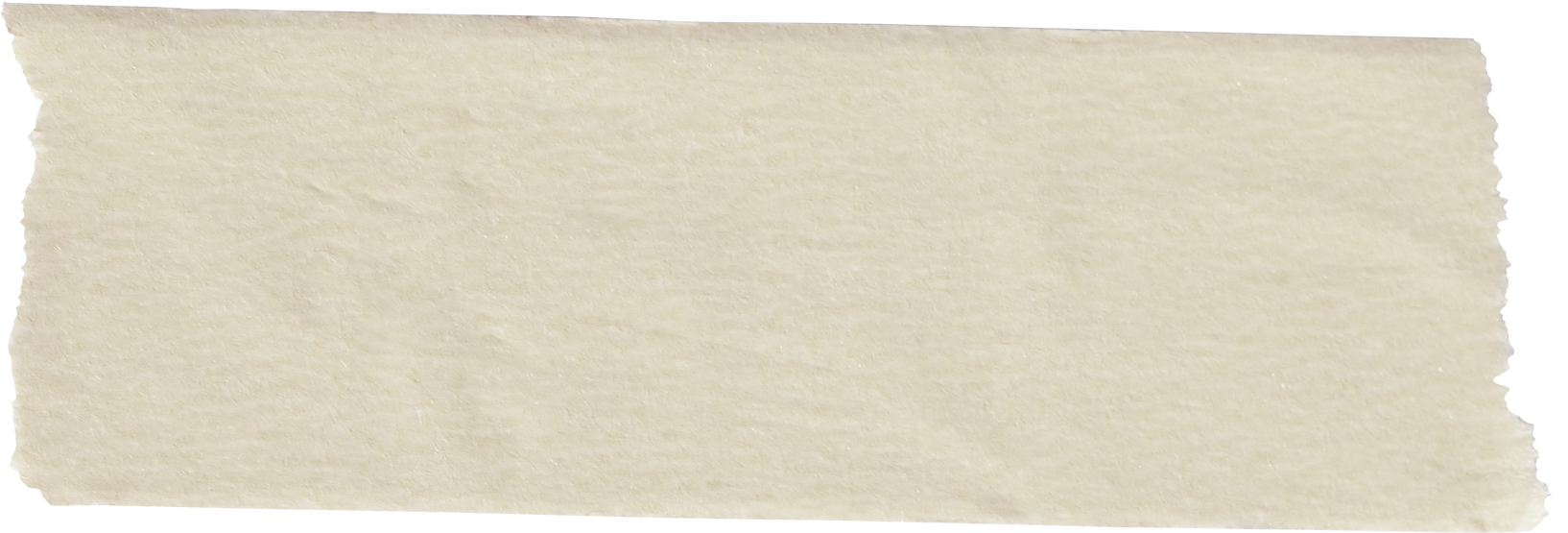 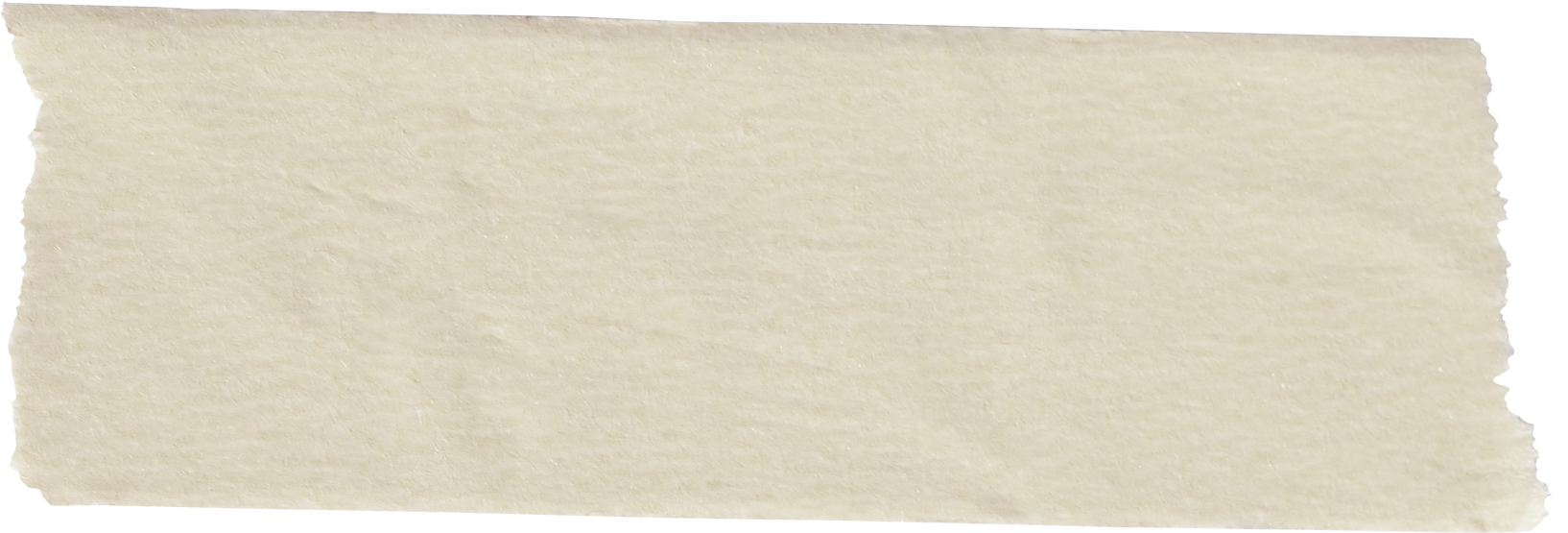 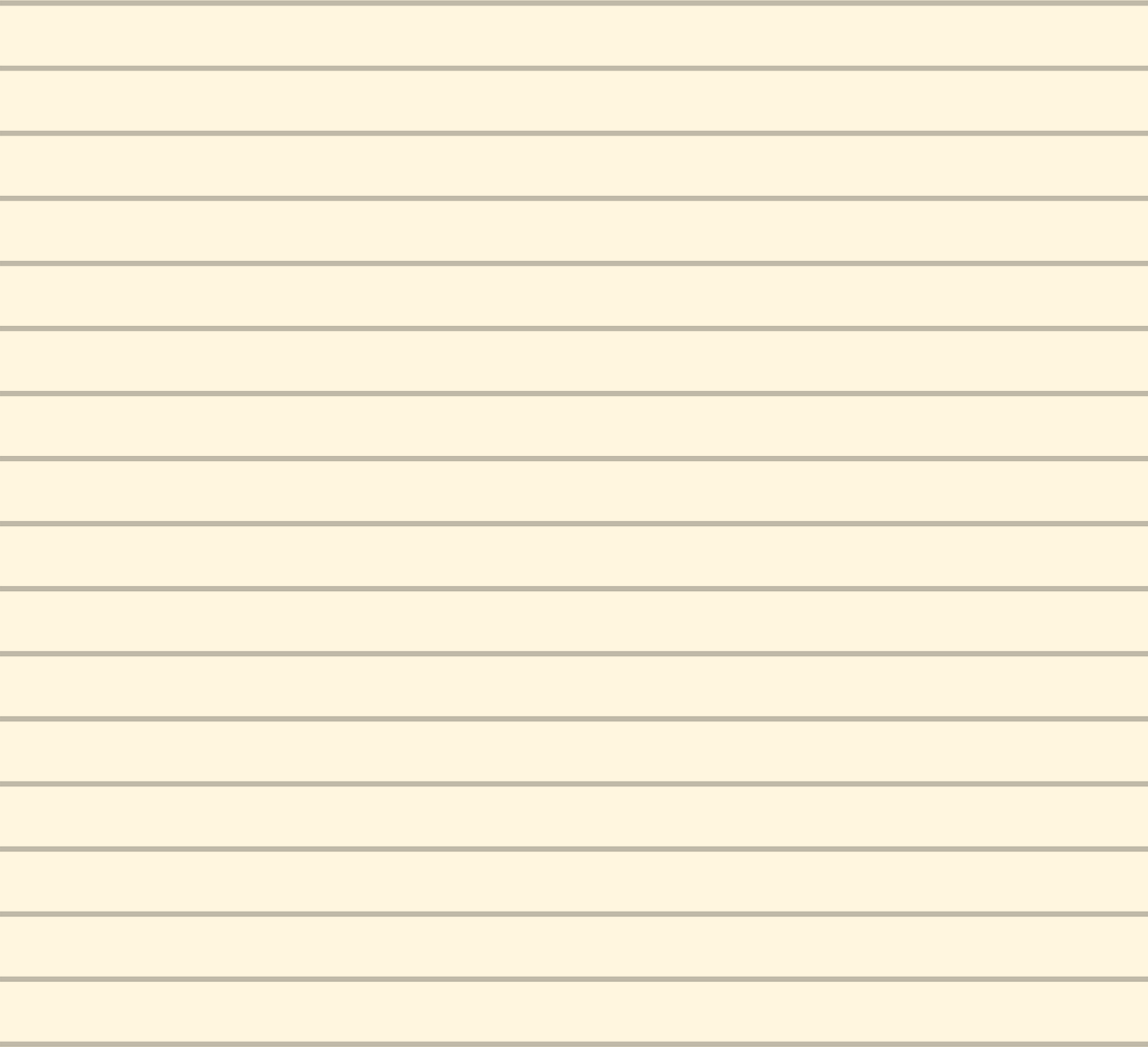 Педагогический такт предполагает соблюдение равновесия в любви и строгости, знание действительных мотивов поступков детей, верное соотношение требовательности с уважением к достоинству личности ребенка. Такт родителей тесно связан с тактом детей- с ответным чувством меры в поведении, основанном на чутком и внимательном отношении к людям. Вначале он проявляется как подражание, вызванное примером старших, а позже становится привычкой вести себя тактично.
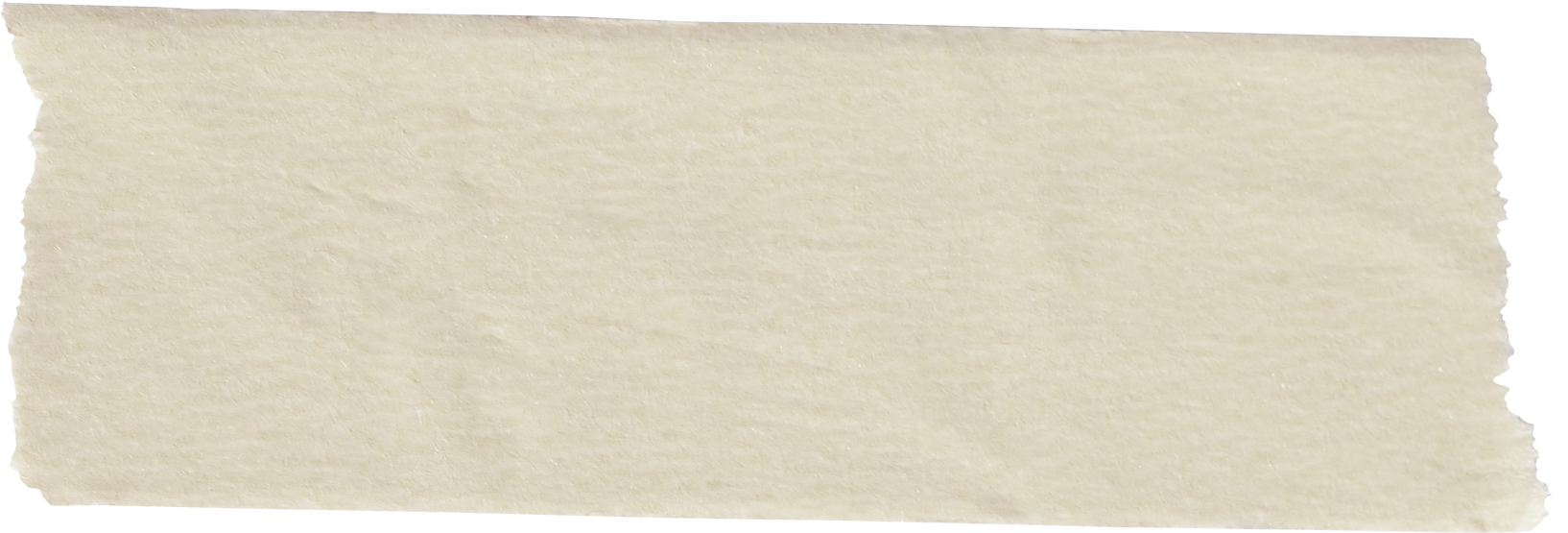 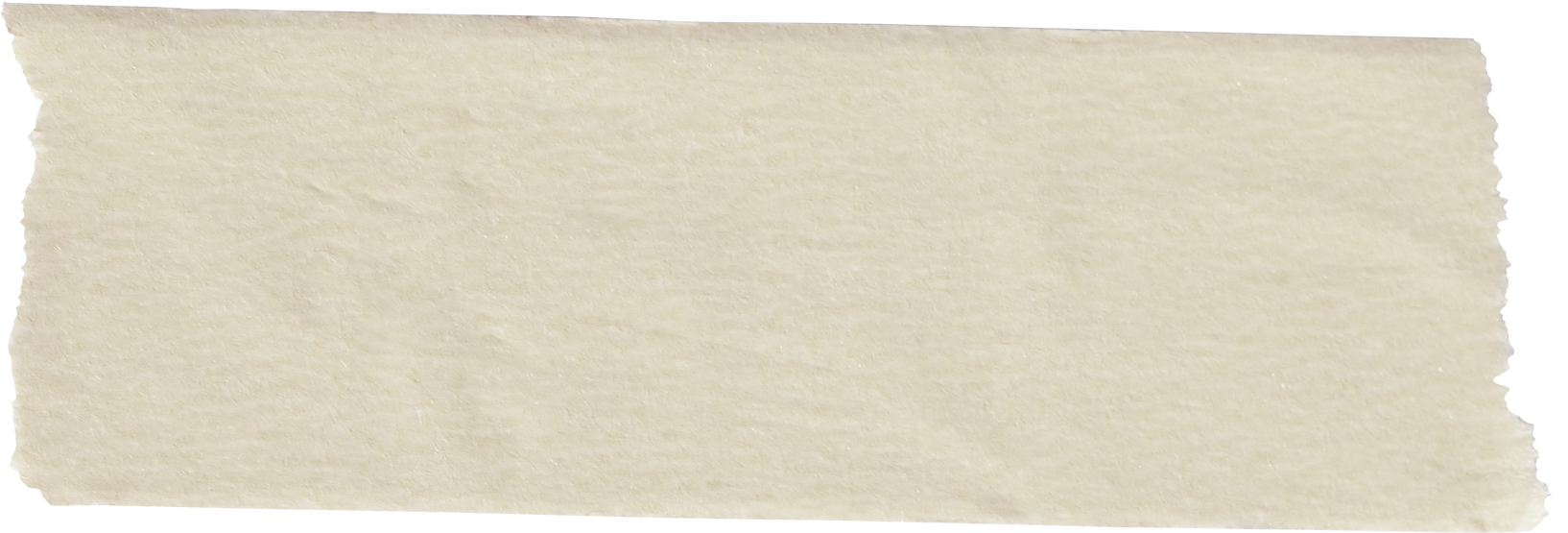 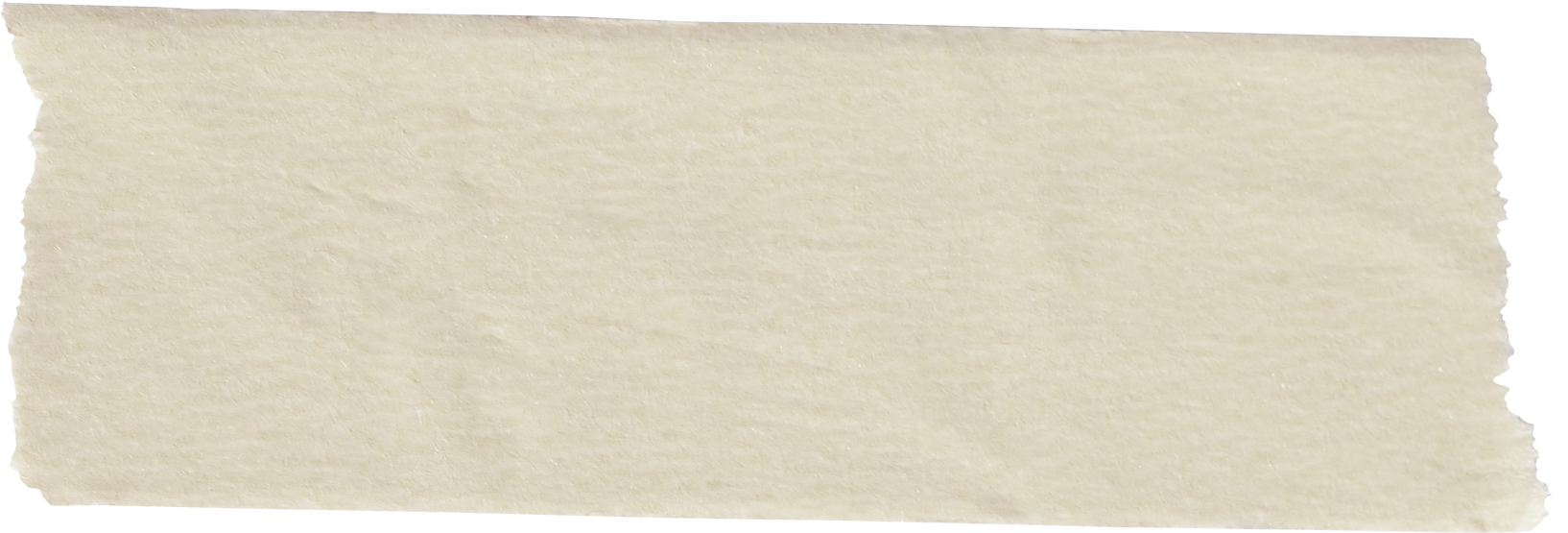 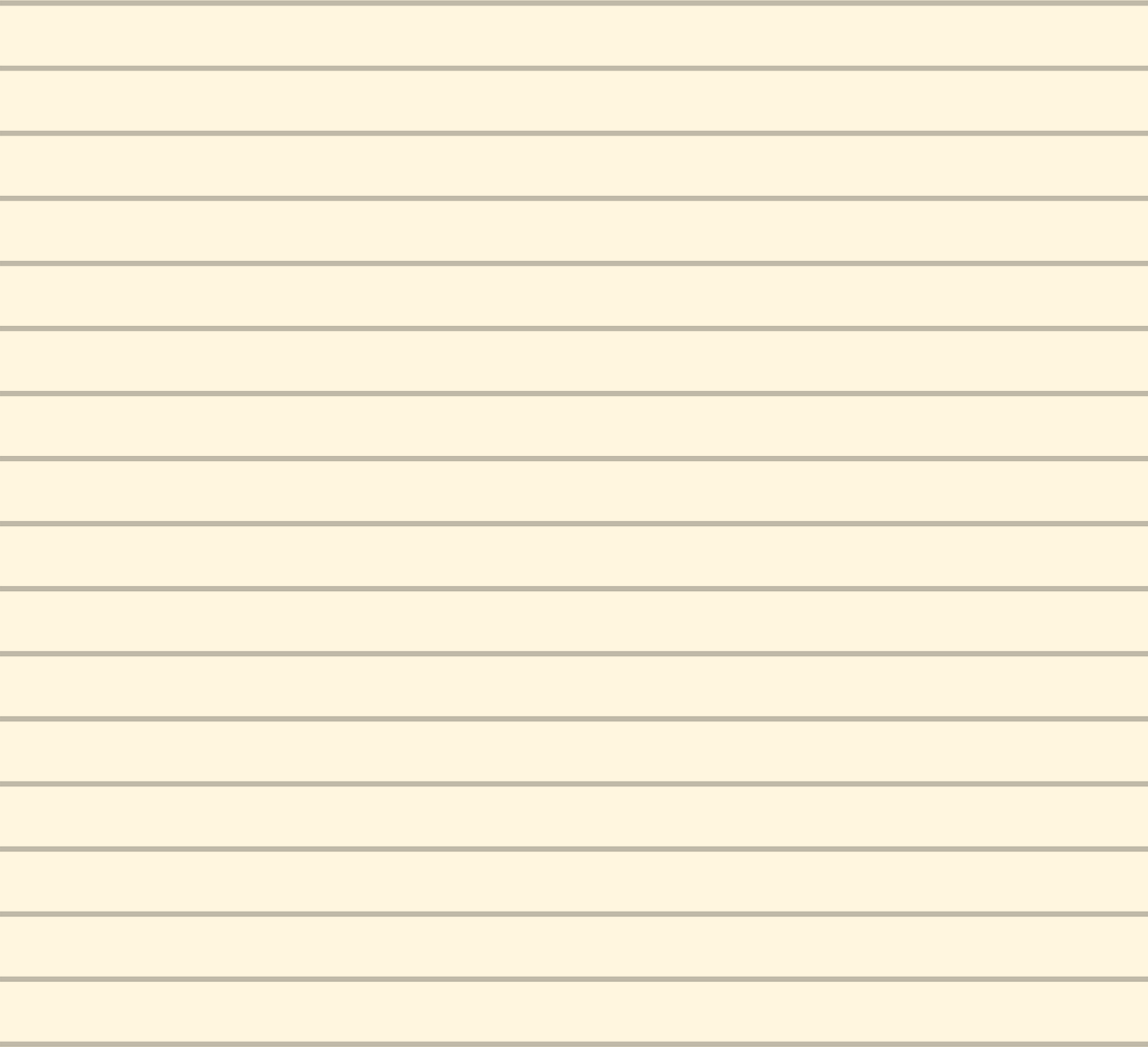 Культура быта в семье.
В понятие культурного быта включаются правильные взаимоотношения между членами семьи, уважение друг друга, а также разумная организация всей жизни семьи. При этом дети учатся самостоятельно рассуждать и оценивать факты и явления, а родители передают им жизненный опыт, помогают утвердиться в правильном суждении и ненавязчиво направляют их мысли. Беседы с ребенком в свободной и сердечной атмосфере создают близость между родителями и детьми и становятся одним из средств родительского влияния.
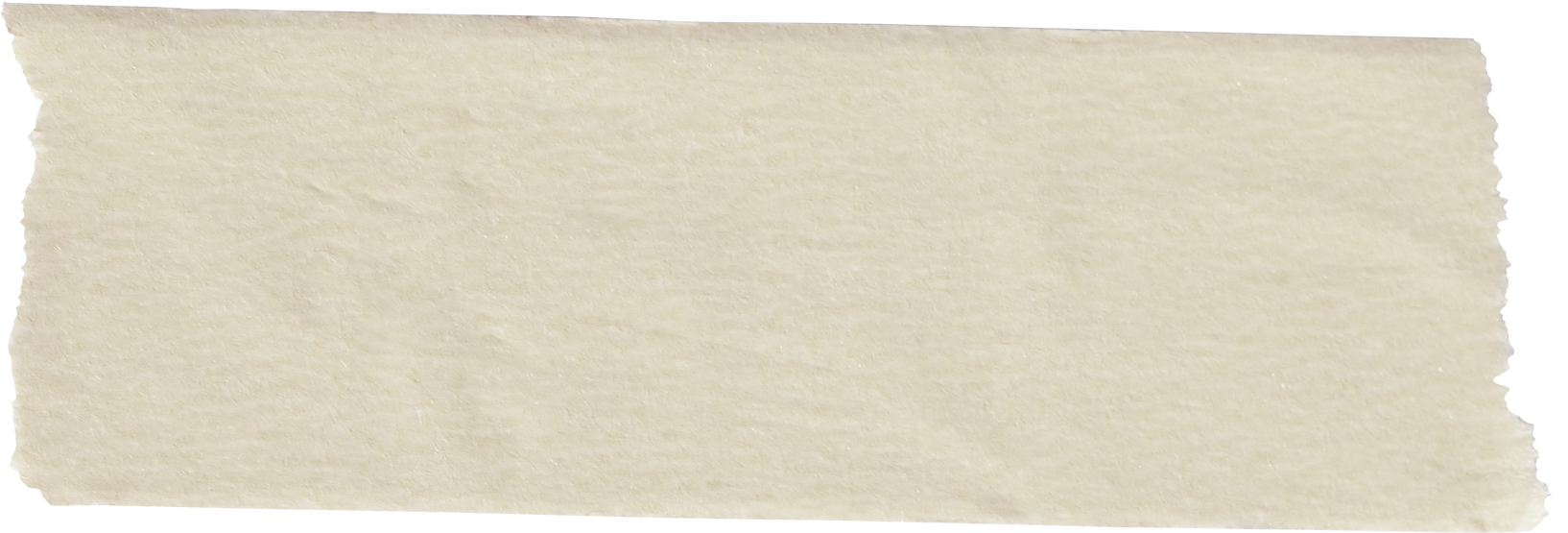 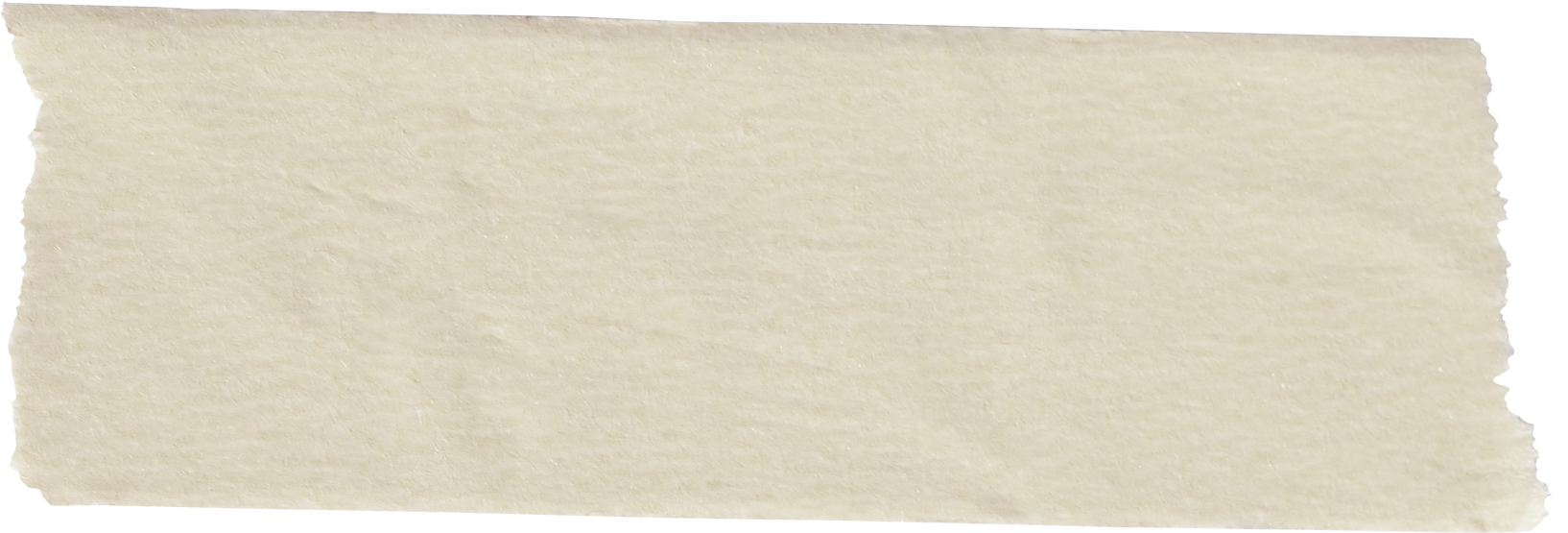 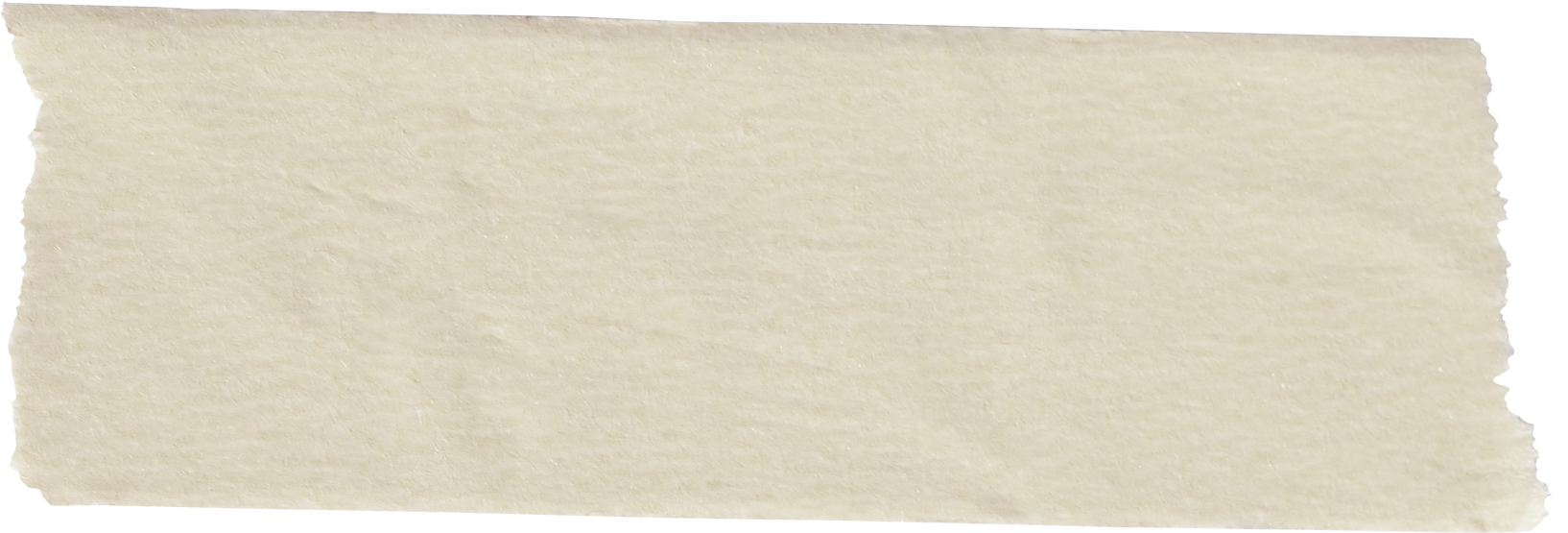 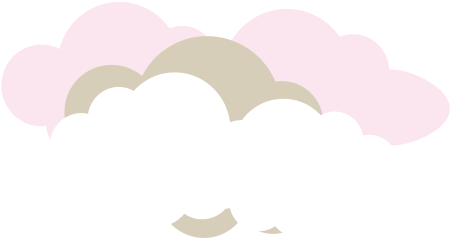 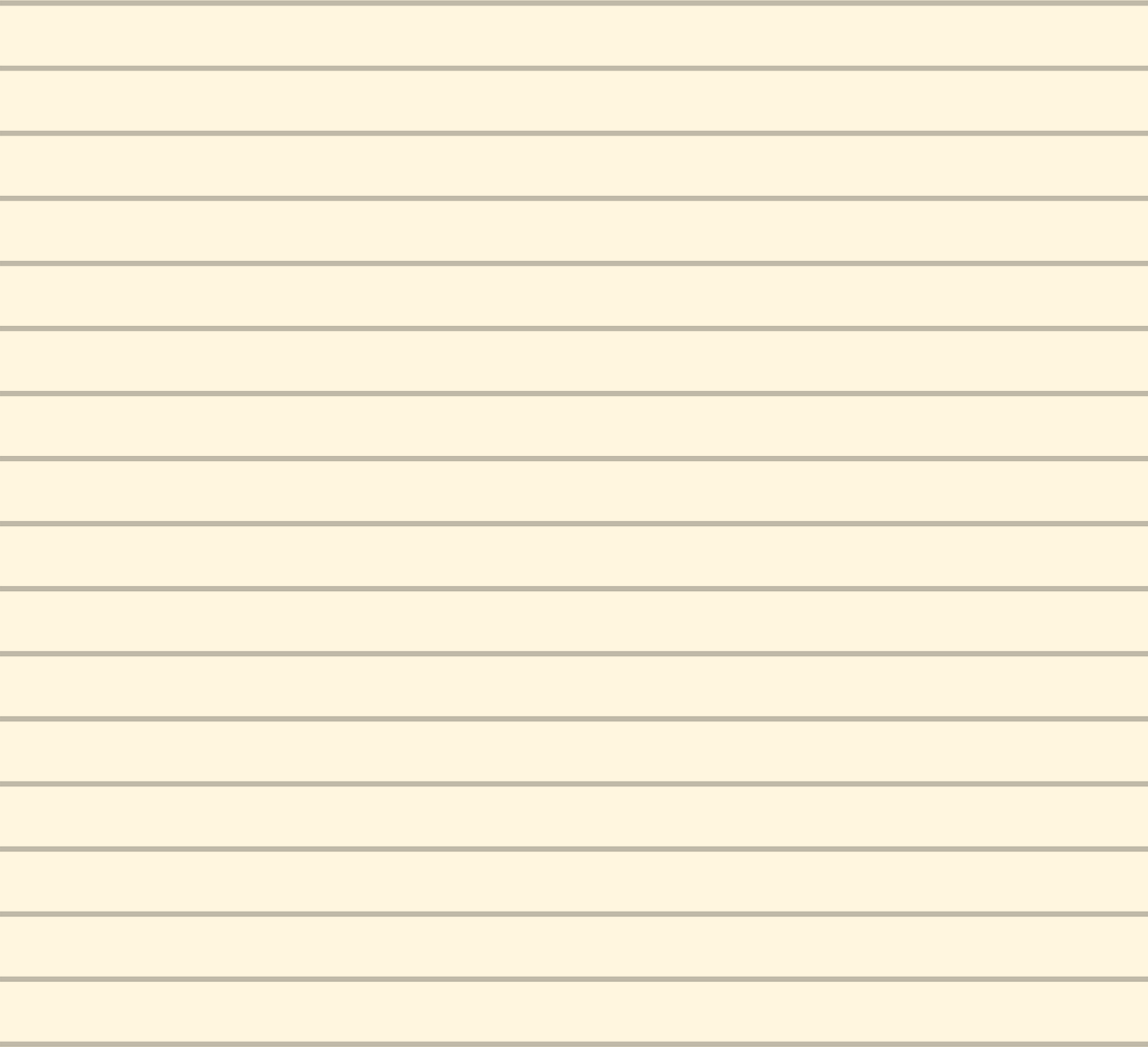 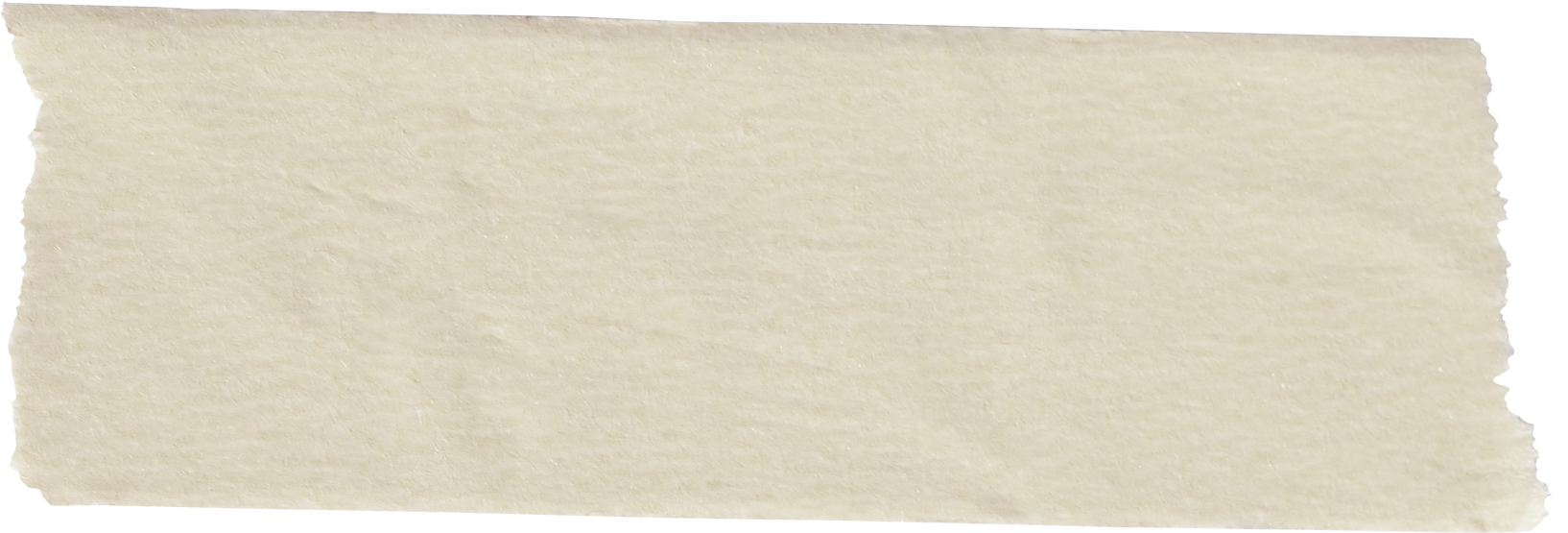 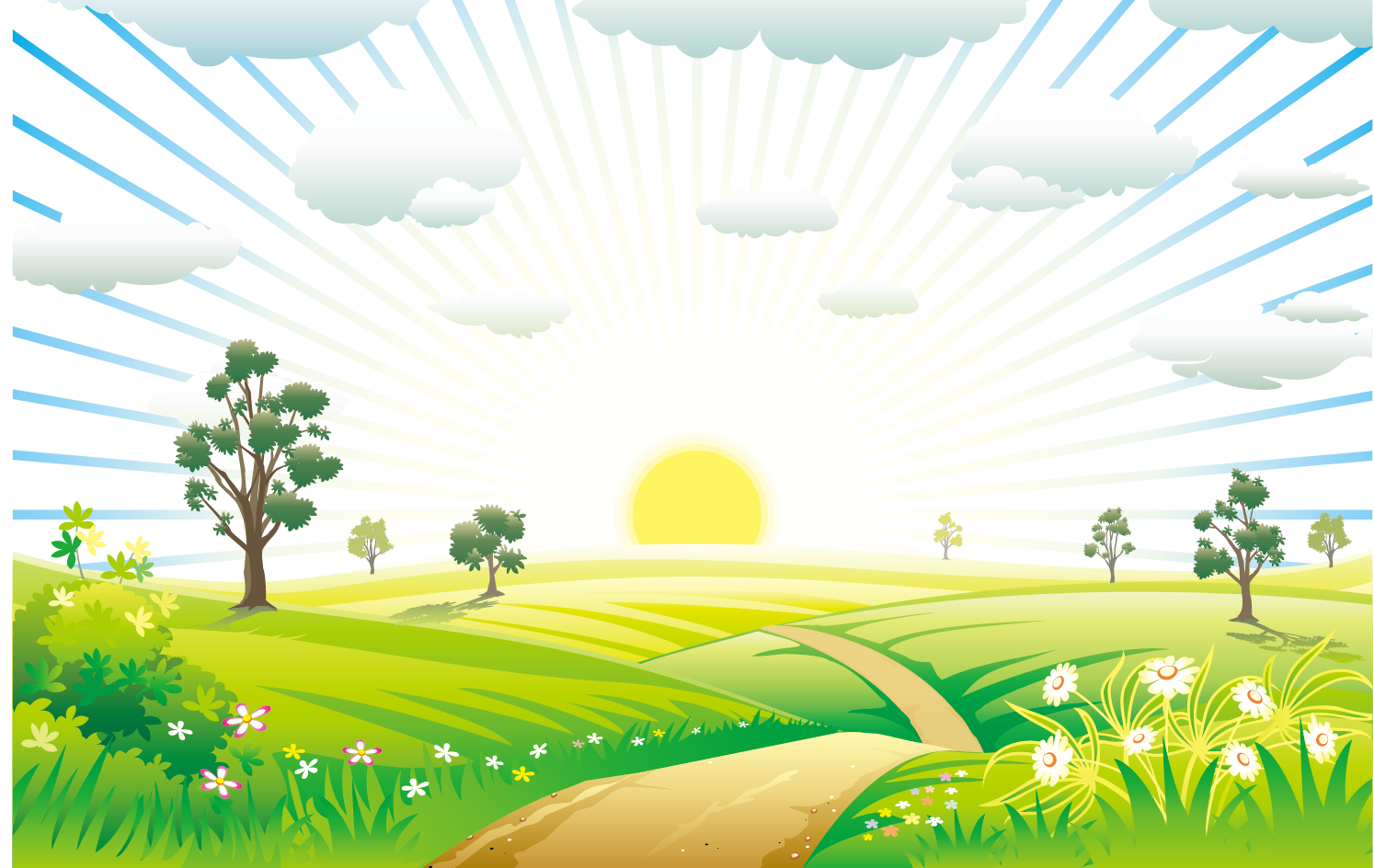 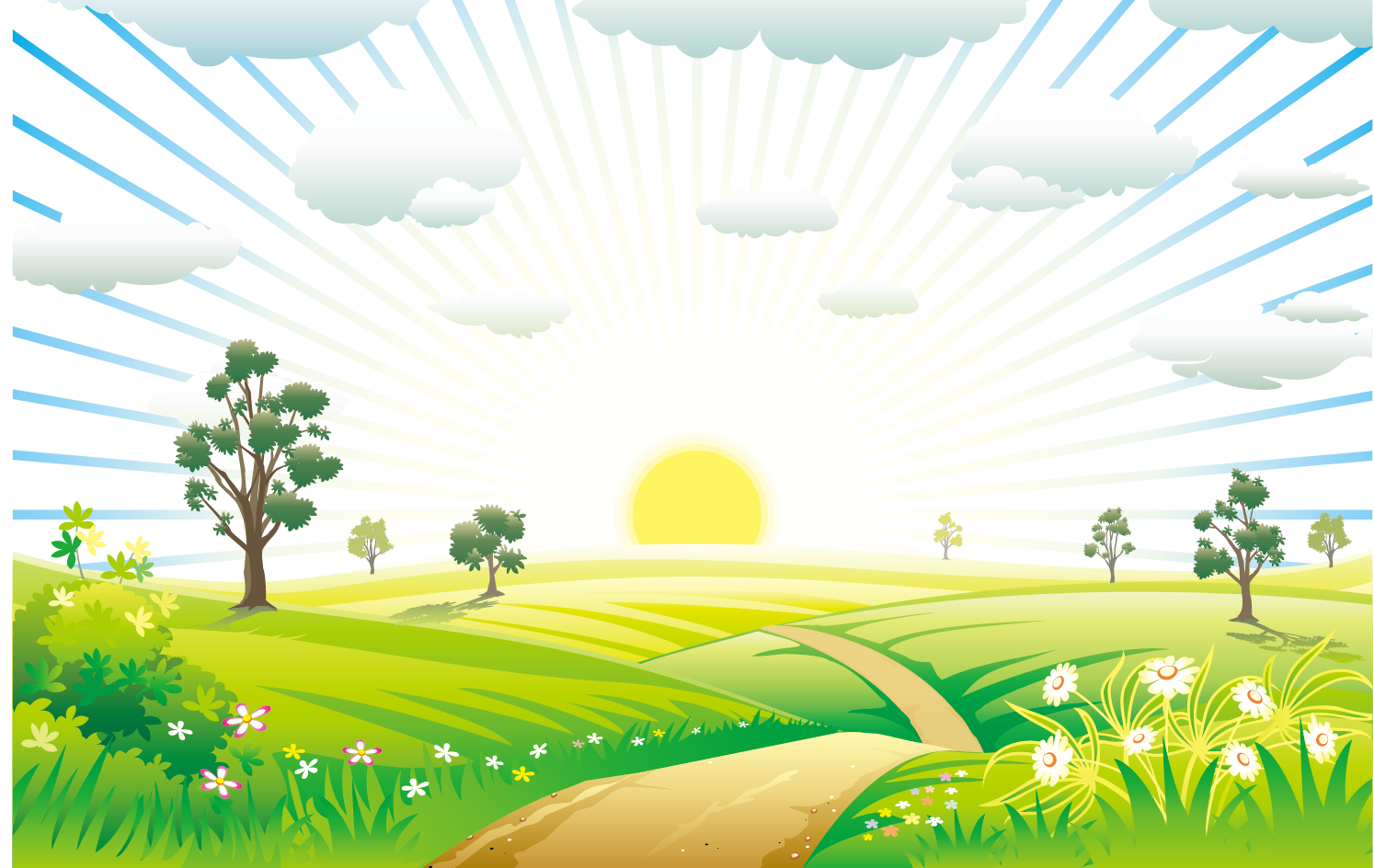 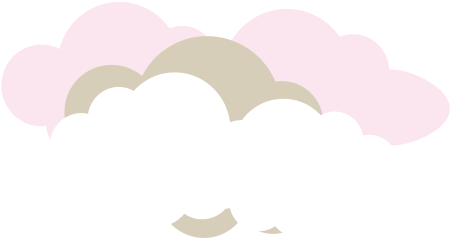 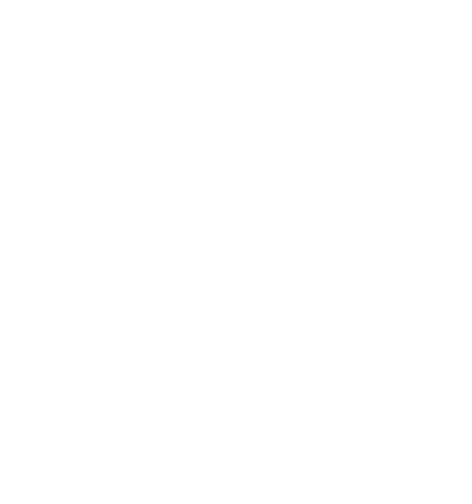 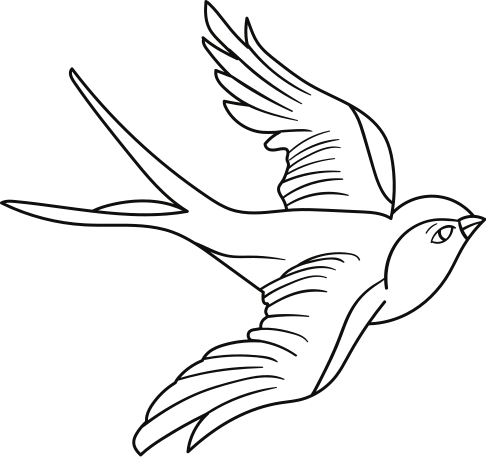 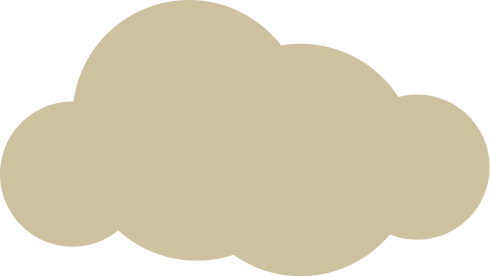 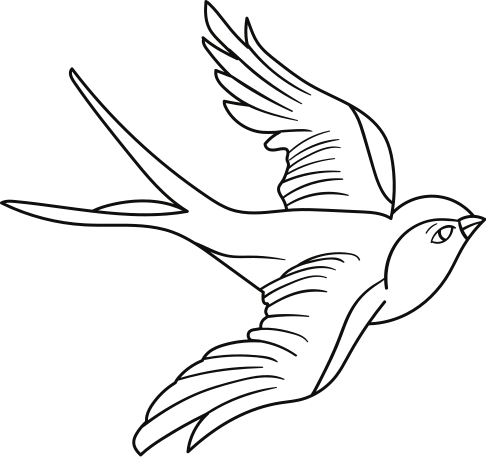 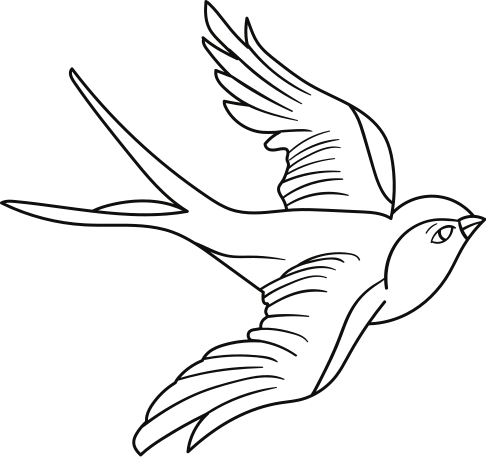 Семья
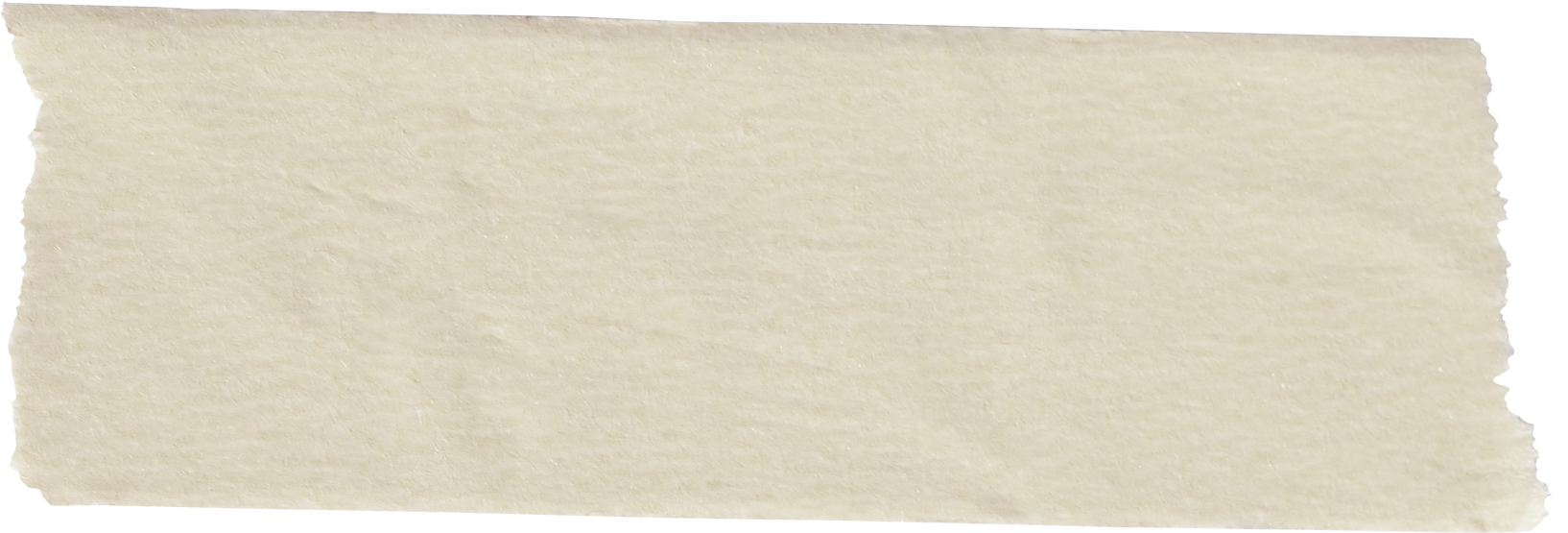 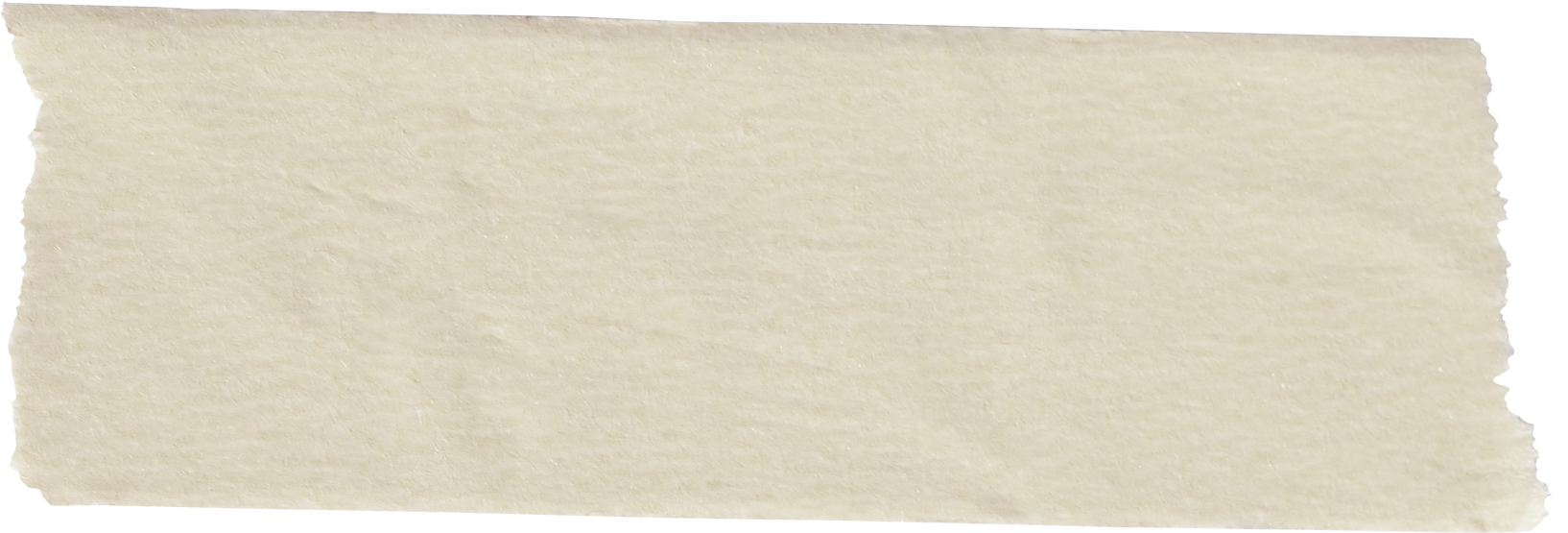 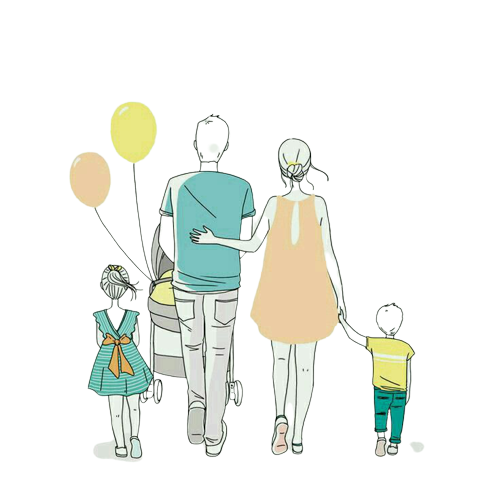 – это наш с вами очаг, в котором горит огонь любви...
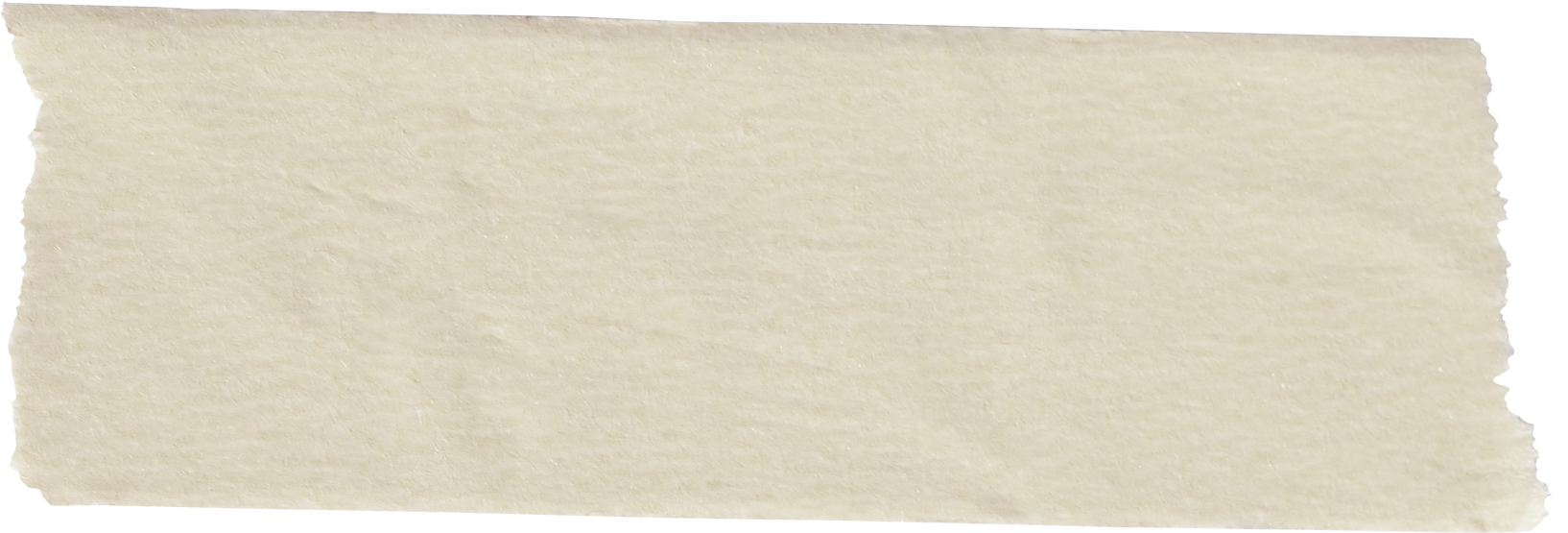 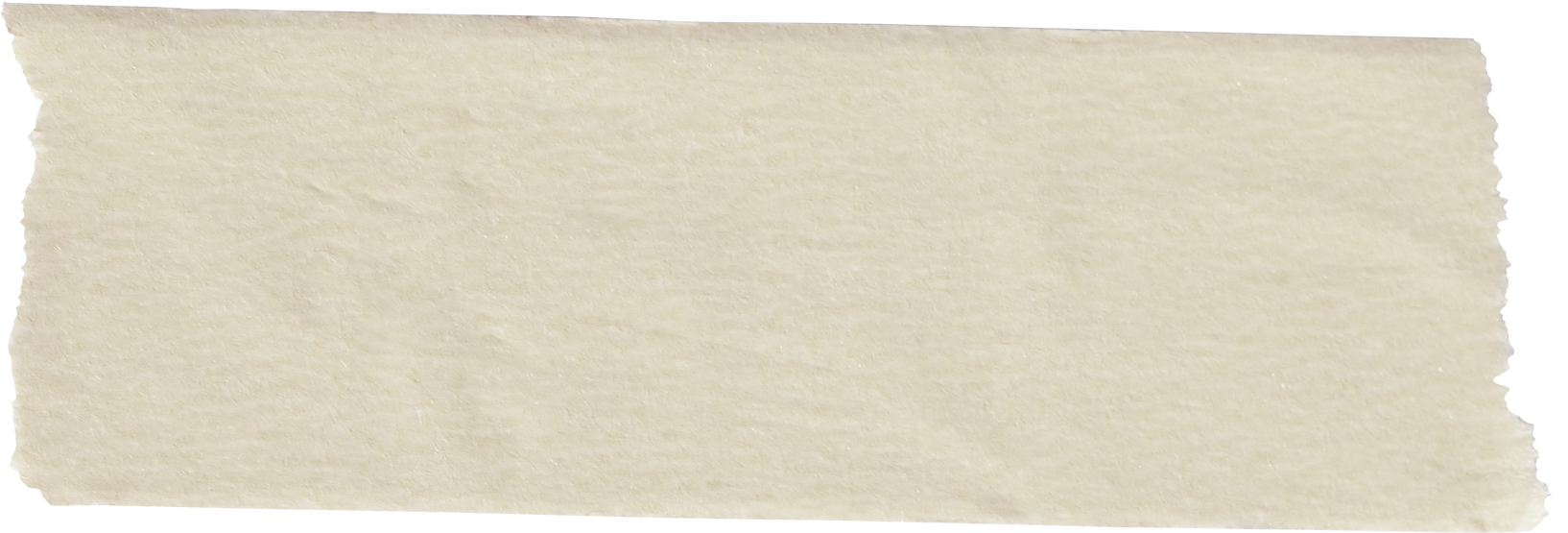